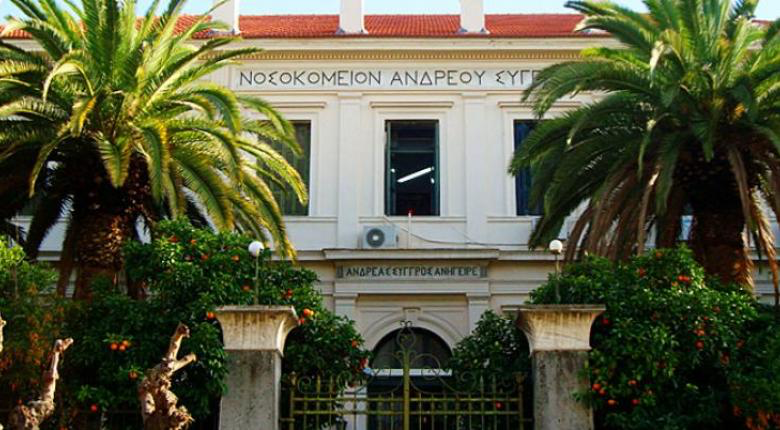 Στόχοι της άσκησης στη Δερματολογία - Αφροδισιολογία
Λήψη ιστορικού από δερματολογικό ασθενή – πραγματοποίηση δερματολογικής εξέτασης
Περιγραφή δερματικών εξανθημάτων
Γνώση των βασικών δερματολογικών και αφροδισίων παθήσεων
Γενικές διαγνωστικές και θεραπευτικές κατευθύνσεις στην Δερματολογία – Αφροδισιολογία
Alexander J. Stratigos, MD
Assistant Professor
Department of Dermatology
University of Athens Medical School
Andreas Sygros Hospital
Athens, Greece
Eισαγωγικό Μάθημα
Ιστορία Νοσοκομείου «Ανδρέας Συγγρός»

Η Δερματολογία – Αφροδισιολογία σήμερα

Προσέγγιση δερματολογικού ασθενούς
Ιστορικό
Κλινική εξέταση
Παρακλινικές/ εργαστηριακές εξετάσεις
Ανδρέας Συγγρός (1830-1899)
Ιφιγένεια Μαυροκορδάτου-Συγγρού (1842 - 1921)
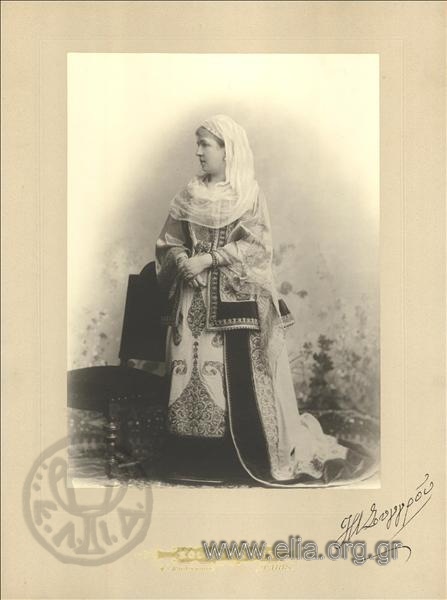 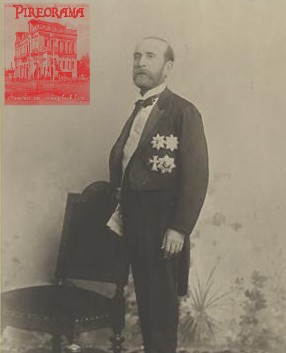 Το Νοσοκομείο «Ανδρέας Συγγρός» (1910)
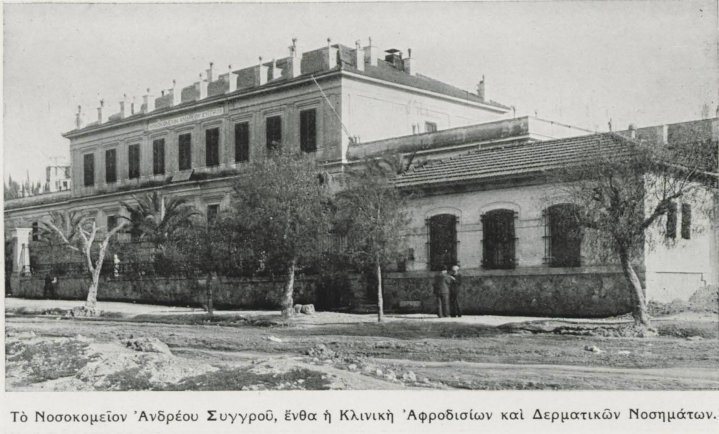 Γεώργιος Φωτεινός(1876-1958) Καθηγητής Δερματολογίας , Πρώτος Διευθυντής του Νοσοκομείου, «Ανδρέας Συγγρός»
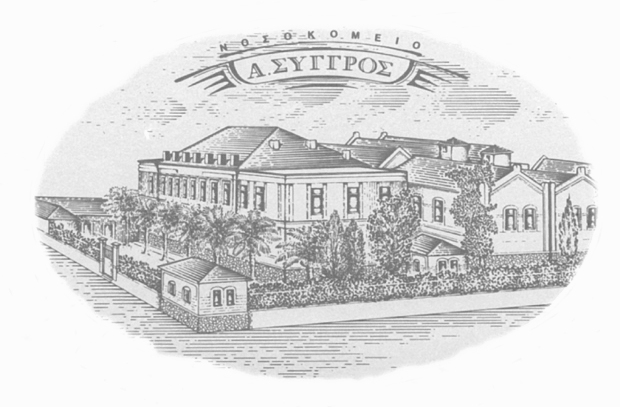 Σκοπός του νοσοκομείου:
δωρεάν νοσοκομειακή περίθαλψη σε ασθενείς που έπασχαν από σύφιλη και άλλα αφροδίσια νοσήματα  έλεγχος των ΣΜΝ
Εκπαίδευση φοιτητών ιατρικής, οδοντιάτρων, μαιών και νοσηλευτριών.
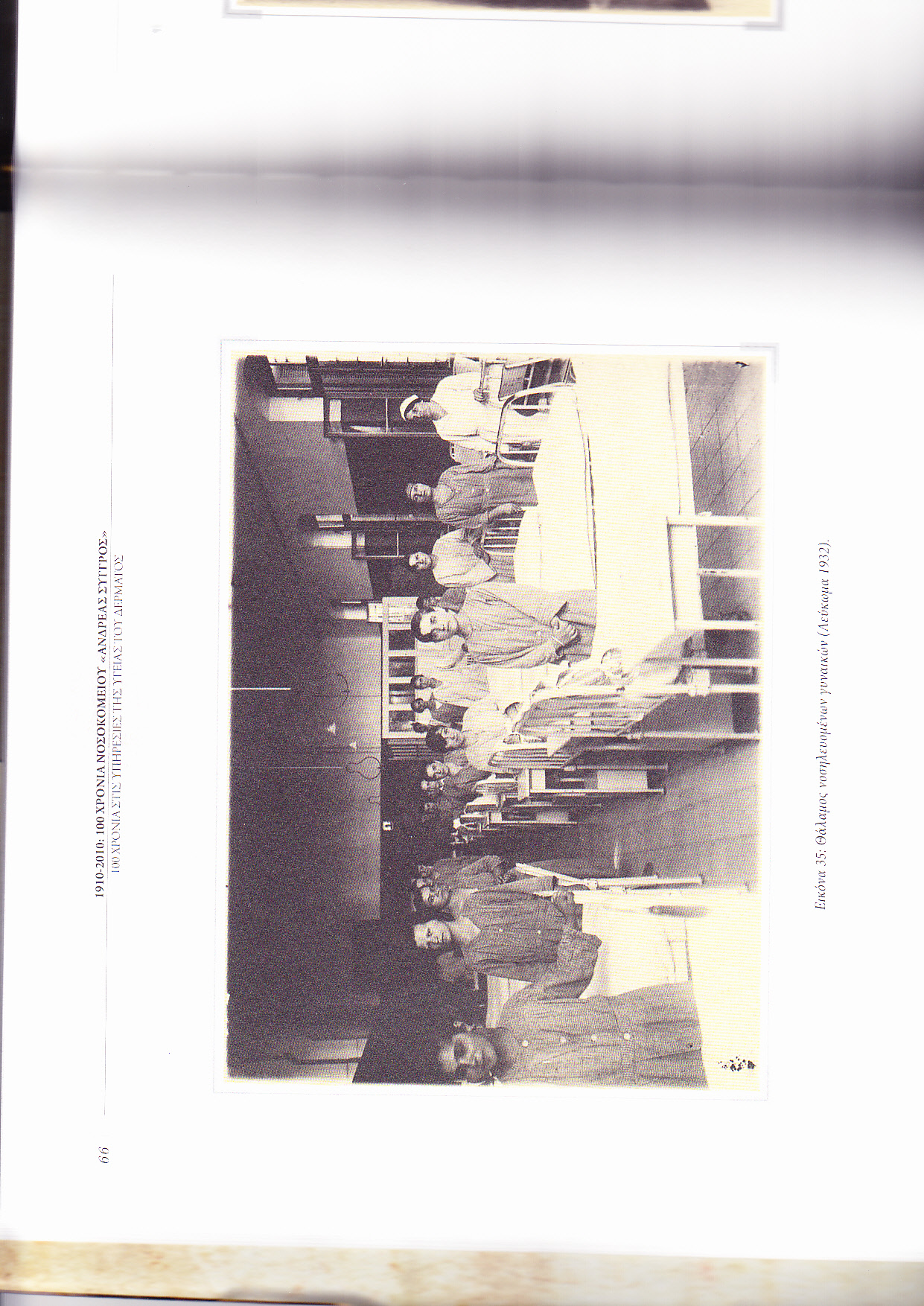 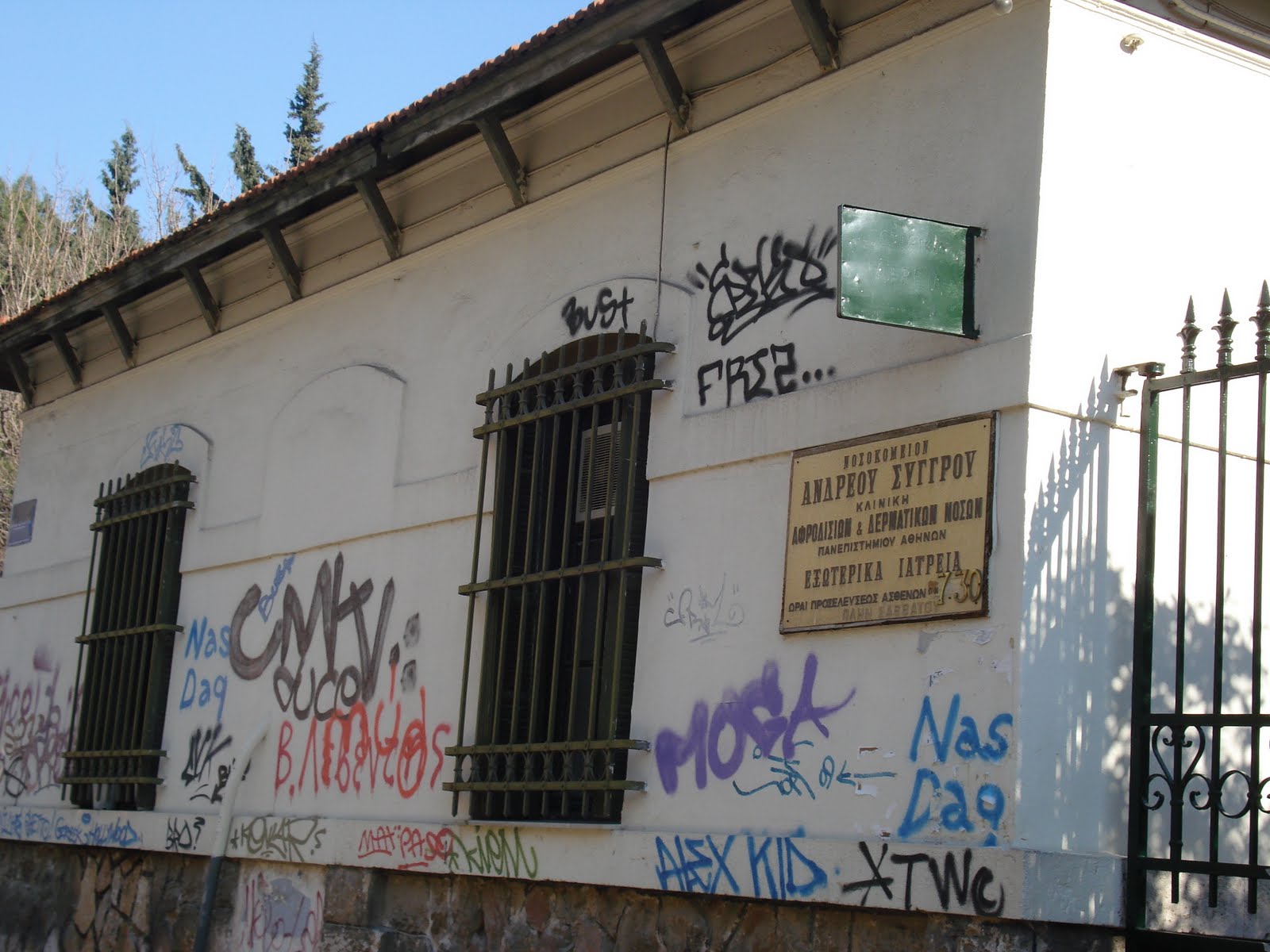 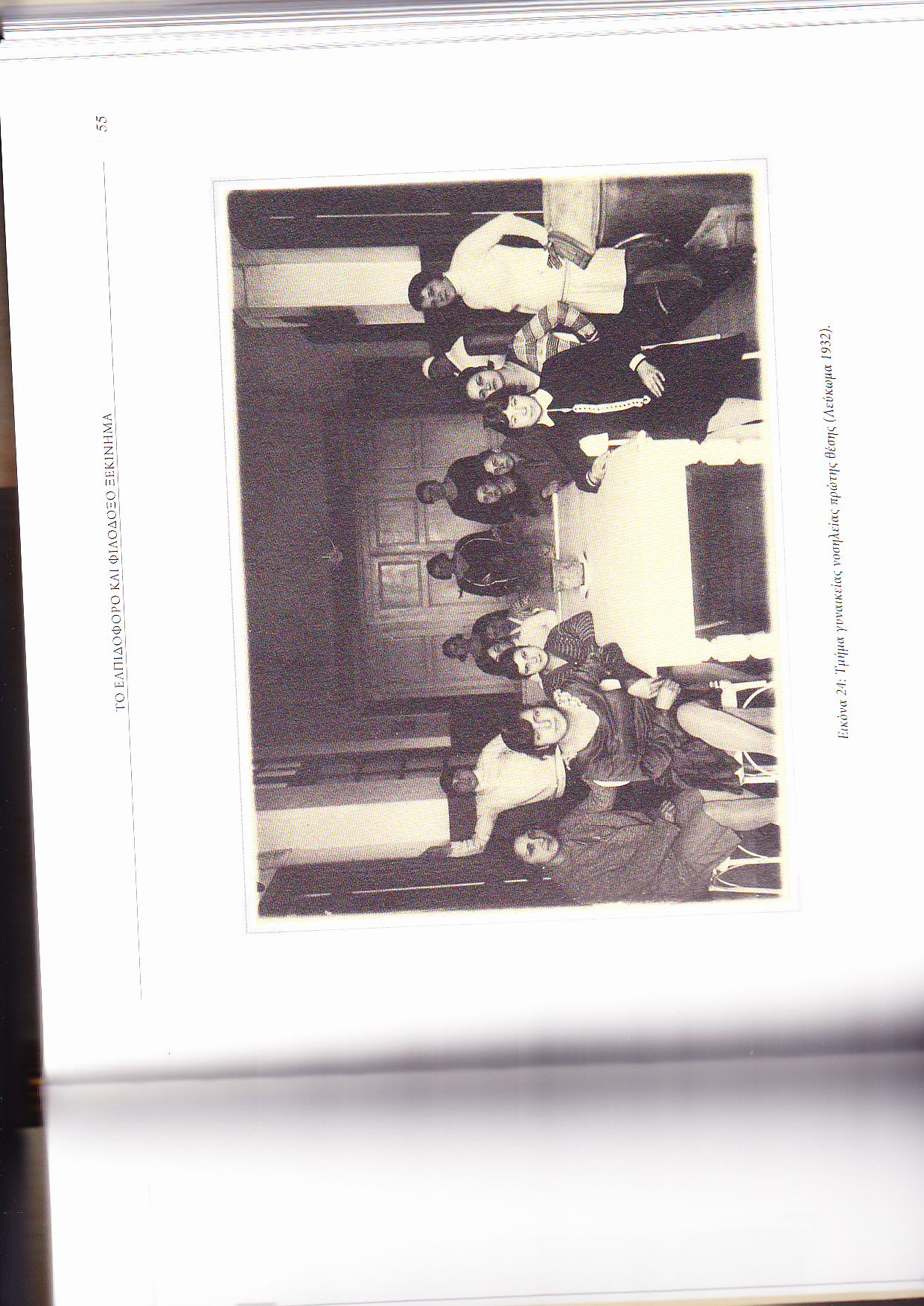 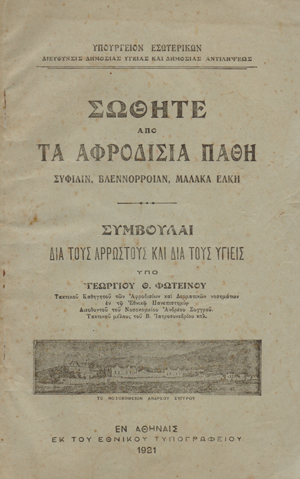 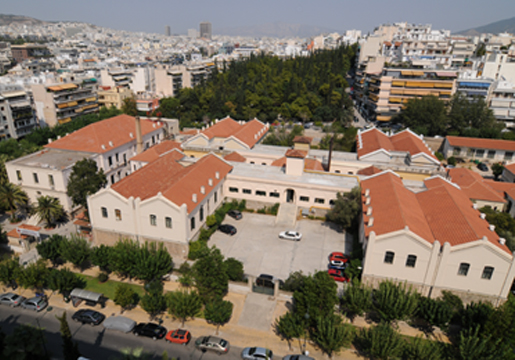 [Speaker Notes: MC1R is a highly polymorphic gene, with over 65 variants have been identified in caucasian individuals. Loss of function polymorphisms shift the synthesis of melanin towards pheomelanin, resulting in color variation in animals and  a red hair/fair skin phenotype in humans. In addition, the presence of MC1R polymorphisms in non-red hair individuals has been associated with photosensitivity.]
ΟΡΓΑΝΟΓΡΑΜΜΑ IAΤΡΙΚΩΝ ΤΜΗΜΑΤΩΝ/ΙΑΤΡΕΙΩΝ ΝΟΣΟΚΟΜΕΙΟΥ "ΑΝΔΡΕΑΣ ΣΥΓΓΡΟΣ"
ΕΞΩΤΕΡΙΚΑ  ΙΑΤΡΕΙΑ
ΕΡΓΑΣΤΗΡΙΑ
ΘΑΛΑΜΟΙ  ΕΣΩΤΕΡΙΚΩΝ ΑΣΘΕΝΩΝ
4ο  ΙΑΤΡΕΙΟ
2ο  ΙΑΤΡΕΙΟ
ΕΡΓΑΣΤΗΡΙΟ ΕΜΒΙΟΜΗΧΑΝΙΚΩΝ 
ΜΕΤΡΗΣΕΩΝ ΔΕΡΜΑΤΟΣ
3ο  ΙΑΤΡΕΙΟ
1ο  ΙΑΤΡΕΙΟ
ΔΙΑΓΝΩΣΤΙΚΟ ΕΡΓΑΣΤΗΡΙΟ  &
ΚΕΝΤΡΟ ΑΝΑΦΟΡΑΣ STDs  &  AIDS
ΠΤΕΡΥΓΑ
Ι. ΣΤΡΑΤΗΓΟΥ
ΝΕΑ ΠΤΕΡΥΓΑ
ΠΤΕΡΥΓΑ
Ι. ΚΑΠΕΤΑΝΑΚΗ
ΕΡΓΑΣΤΗΡΙΟ ΦΥΣΙΟΛΟΓΙΑΣ & 
ΠΑΘΗΣΕΩΝ ΤΡΙΧΩΝ
8ο  ΙΑΤΡΕΙΟ
6ο  ΙΑΤΡΕΙΟ
ΕΡΓΑΣΤΗΡΙΟ ΕΠΙΔΕΡΜΙΔΙΚΩΝ 
ΔΟΚΙΜΑΣΙΩΝ & ΚΕΝΤΡΟ ΑΝΑΦΟΡΑΣ
ΕΠΑΓΓΕΛΜΑΤΙΚΩΝ ΔΕΡΜΑΤΟΠΑΘΕΙΩΝ
7ο  ΙΑΤΡΕΙΟ
5ο  ΙΑΤΡΕΙΟ
ΕΡΓΑΣΤΗΡΙΟ 
ΜΟΡΙΑΚΗΣ ΒΙΟΛΟΓΙΑΣ
ΑΝΟΣΟΔΕΡΜΑΤΟΛΟΓΙΚΟ
ΕΡΓΑΣΤΗΡΙΟ
ΜΟΝΑΔΕΣ,  ΤΜΗΜΑΤΑ,  ΕΙΔΙΚΑ ΙΑΤΡΕΙΑ
ΤΜΗΜΑTA  
ΑΥΤΟΑΝΟΣΩΝ 
ΔΕΡΜΑΤΙΚΩΝ ΝΟΣΗΜΑΤΩΝ 
& ΔΙΑΤΑΡΑΧΩΝ ΕΠΟΥΛΩΣΗΣ
ΤΜΗΜΑΤΑ  
ΒΛΕΝΝΟΓΟΝΩΝ
&  ΕΞΑΡΤΗΜΑΤΩΝ  
ΔΕΡΜΑΤΟΣ
ΤΜΗΜΑTA  
ΦΛΕΓΜΟΝΩΔΩΝ 
ΝΟΣΩΝ
ΤΜΗΜΑΤΑ
ΦΩΤΟΘΕΡΑΠΕΙΑΣ
ΤΜΗΜΑΤΑ
ΔΕΡΜΑΤΟ-ΟΓΚΟΛΟΓΙΑΣ
ΤΜΗΜΑΤΑ  
ΣΕΞΟΥΑΛΙΚΩΣ 
ΜΕΤΑΔΙΔΟΜΕΝΩΝ 
ΝΟΣΗΜΑΤΩΝ
ΤΜΗΜΑΤΑ  
ΕΠΕΜΒΑΤΙΚΗΣ  
ΔΕΡΜΑΤΟΛΟΓΙΑΣ
ΤΜΗΜΑΤΑ
ΠΑΙΔΟ-
ΔΕΡΜΑΤΟΛΟΓΙΑΣ
ΑΝΟΣΟΔΕΡΜΑΤΟΛΟΓΙΚΟ
ΕΡΓΑΣΤΗΡΙΟ
ΣΤΟΜΑΤΟΛΟΓΙΚΟ
ΤΜΗΜΑ
ΙΑΤΡΕΙΟ
ΚΝΙΔΩΣΗΣ
ΤΜΗΜΑ
ΔΕΡΜΑΤΟΛΟΓΙΑΣ
ΠΑΙΔΩΝ
ΚΕΝΤΡΟ ΜΕΛΑΝΩΜΑΤΟΣ &
ΚΑΡΚΙΝΟΥ  ΤΟΥ  ΔΕΡΜΑΤΟΣ
ΤΜΗΜΑ
ΠΛΑΣΤΙΚΗΣ
ΧΕΙΡΟΥΡΓΙΚΗΣ
ΦΩΤΟΒΙΟΛΟΓΙΚΟ
ΤΜΗΜΑ
ΙΑΤΡΕΙΟ ΑΣΘΕΝΩΝ
ΜΕ ΣΕΞΟΥΑΛΙΚΩΣ 
ΜΕΤΑΔΙΔΟΜΕΝΑ 
ΝΟΣΗΜΑΤΑ
ΙΑΤΡΕΙΟ 
ΑΥΤΟΑΝΟΣΩΝ ΝΟΣΗΜΑΤΩΝ
ΙΑΤΡΕΙΟ
ΟΝΥΧΟΣ
ΙΑΤΡΕΙΟ
ΣΠΑΝΙΩΝ NΟΣΩΝ
ΙΑΤΡΕΙΟ
ΑΤΟΠΙΚΗΣ
ΔΕΡΜΑΤΙΤΙΔΑΣ
ΙΑΤΡΕΙΟ
ΛΕΥΚΗΣ
ΜΟΝΑΔΑ
ΕΙΔΙΚΩΝ ΛΟΙΜΩΞΕΩΝ
ΔΕΡΜΑΤΟ-
ΧΕΙΡΟΥΡΓΙΚΟ
ΤΜΗΜΑ
ΙΑΤΡΕΙΟ
ΛΕΜΦΩΜΑΤΩΝ
ΙΝΣΤΙΤΟΥΤΟ
ΑΤΟΠΙΚΗΣ 
ΔΕΡΜΑΤΙΤΙΔΑΣ
ΙΑΤΡΕΙΟ
ΔΕΡΜΑΤΟΠΑΘΕΙΩΝ
ΑΝΤΙΝΕΟΠΛΑΣΜΑΤΙΚΩΝ
ΦΑΡΜΑΚΩΝ
ΙΑΤΡΕΙΟ
ΥΠΕΡΙΔΡΩΣΙΑΣ
ΜΟΝΑΔΑ ΗΜΕΡΗΣΙΑΣ
ΝΟΣΗΛΕΙΑΣ ΕΛΚΩΝ
ΙΑΤΡΕΙΟ
ΨΩΡΙΑΣΗΣ
ΤΜΗΜΑ
ΕΙΔΙΚΩΝ ΘΕΡΑΠΕΙΩΝ
& ΚΡΥΟΧΕΙΡΟΥΡΓΙΚΗΣ
ΔΙΑΓΝΩΣΤΙΚΟ
ΕΡΓΑΣΤΗΡΙΟ  &
ΚΕΝΤΡΟ ΑΝΑΦΟΡΑΣ
STDs  &  AIDS
ΙΑΤΡΕΙΟ
ΔΙΑΠΥΗΤΙΚΗΣ
ΙΔΡΩΤΑΔΕΝΙΤΙΔΑΣ
ΤΜΗΜΑ
PEELING
ΙΑΤΡΕΙΟ  ΨΩΡΙΑΣΗΣ &
ΨΩΡΙΑΣΙΚΗΣ ΑΡΘΡΙΤΙΔΑΣ
ΤΜΗΜΑ
LASER
ΜΟΝΑΔΑ
ΒΡΑΧΕΙΑΣ ΝΟΣΗΛΕΙΑΣ
ΕΡΓΑΣΤΗΡΙΟ 
ΕΠΙΔΕΡΜΙΔΙΚΩΝ  ΔΟΚΙΜΑΣΙΩΝ
&   ΚΕΝΤΡΟ  ΑΝΑΦΟΡΑΣ
ΕΠΑΓΓΕΛΜΑΤΙΚΩΝ 
ΔΕΡΜΑΤΟΠΑΘΕΙΩΝ
Το Μουσείο κέρινων προπλασμάτων «Ανδρέας Συγγρός»
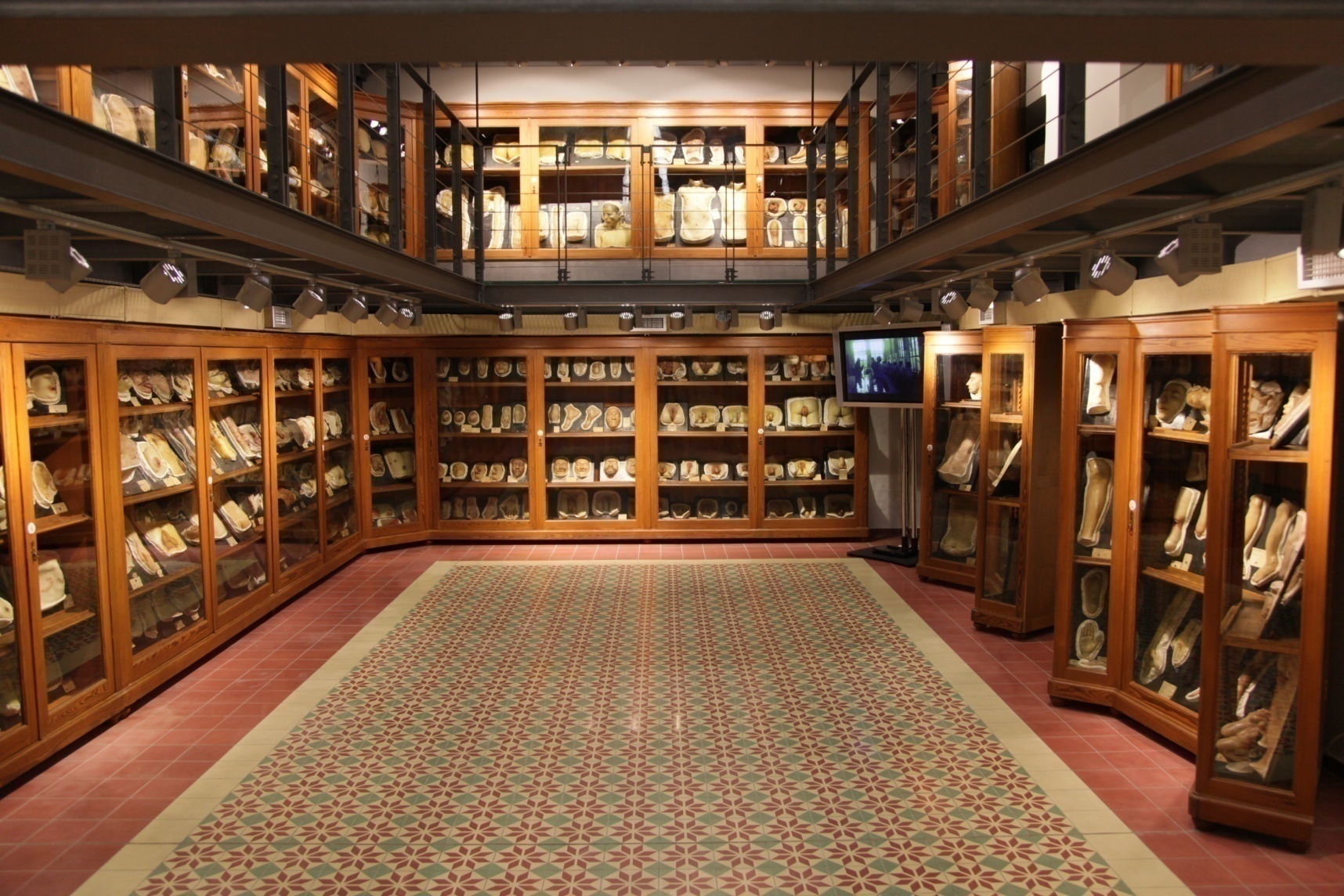 Aυξημένη επίπτωση δερματικών και αφροδισίων παθήσεων
Επηρεάζουν 1.9 δις ανθρώπων παγκοσμίως

Aυξημένη νοσηρότητα 

Σημαντικό αντίκτυπο στη ποιότητα ζωής των ασθενών

Στιγματισμός των ανθρώπων με δερματικά αφροδίσια νοσήματα
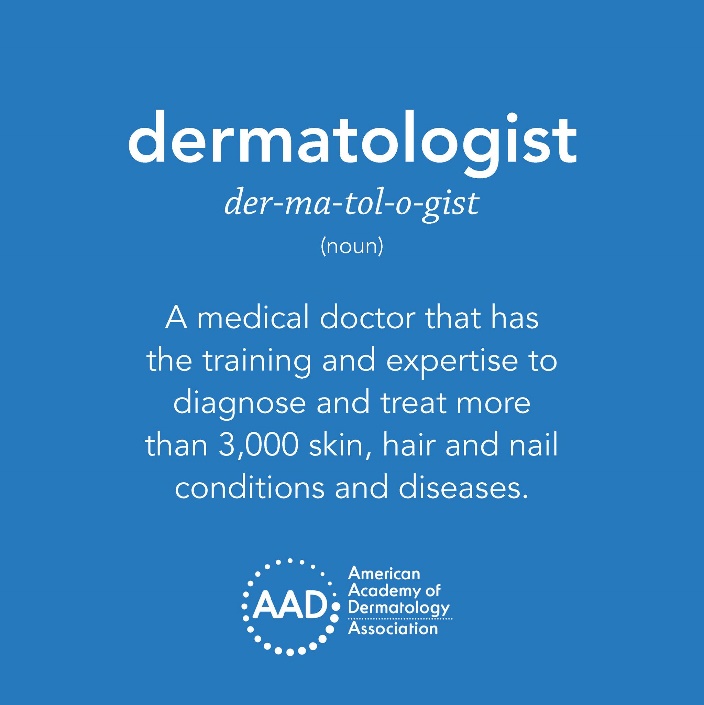 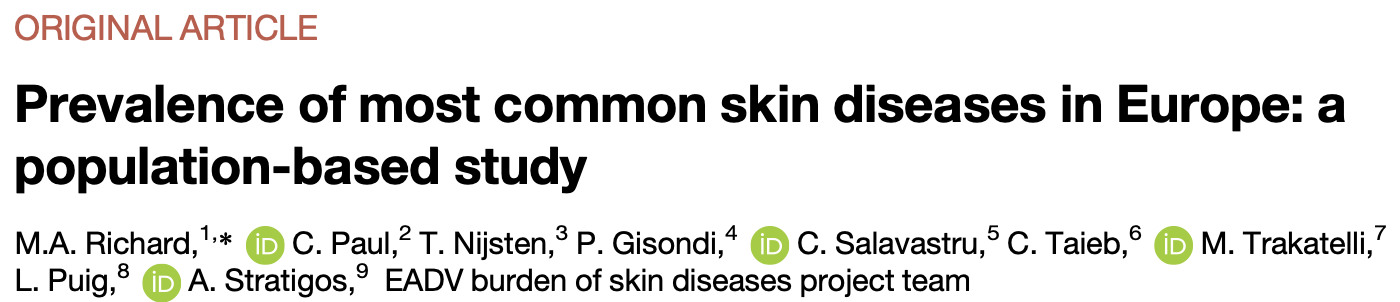 Μελέτη ερωτηματολογίου, 44.689 συμμετέχοντες από 27 χώρες (ΕΕ) 

43.35% ανέφεραν 
δερματολογικό πρόβλημα
Richard et al, JEADV 2022
Σοβαρά Δερματικά Νοσήματα
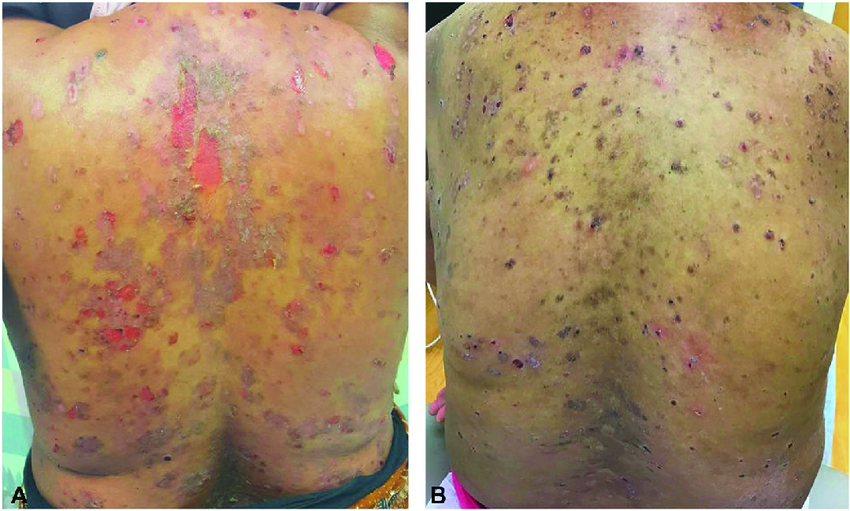 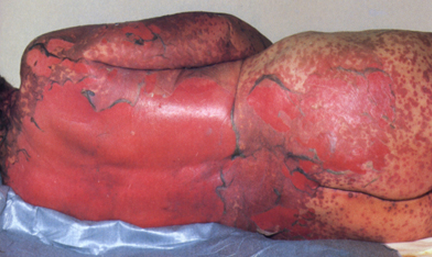 Σύνδρομο Lyell (τοξική επιδερμόλυση)
Πέμφιγα
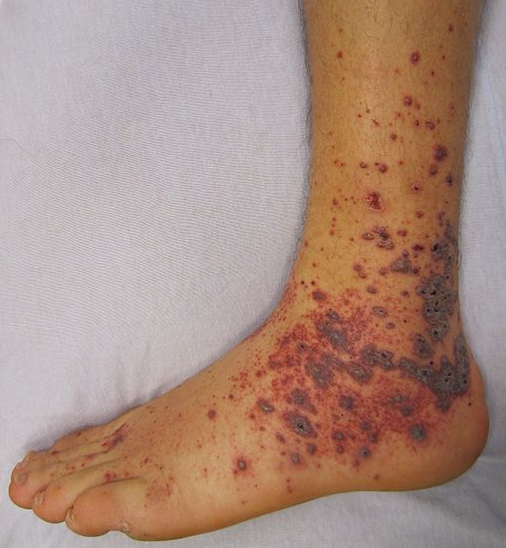 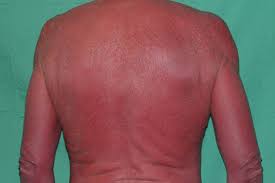 Aγγειίτιδα
Ερυθροδερμία
Τα πολλά πρόσωπα της σύγχρονης ΔΑ
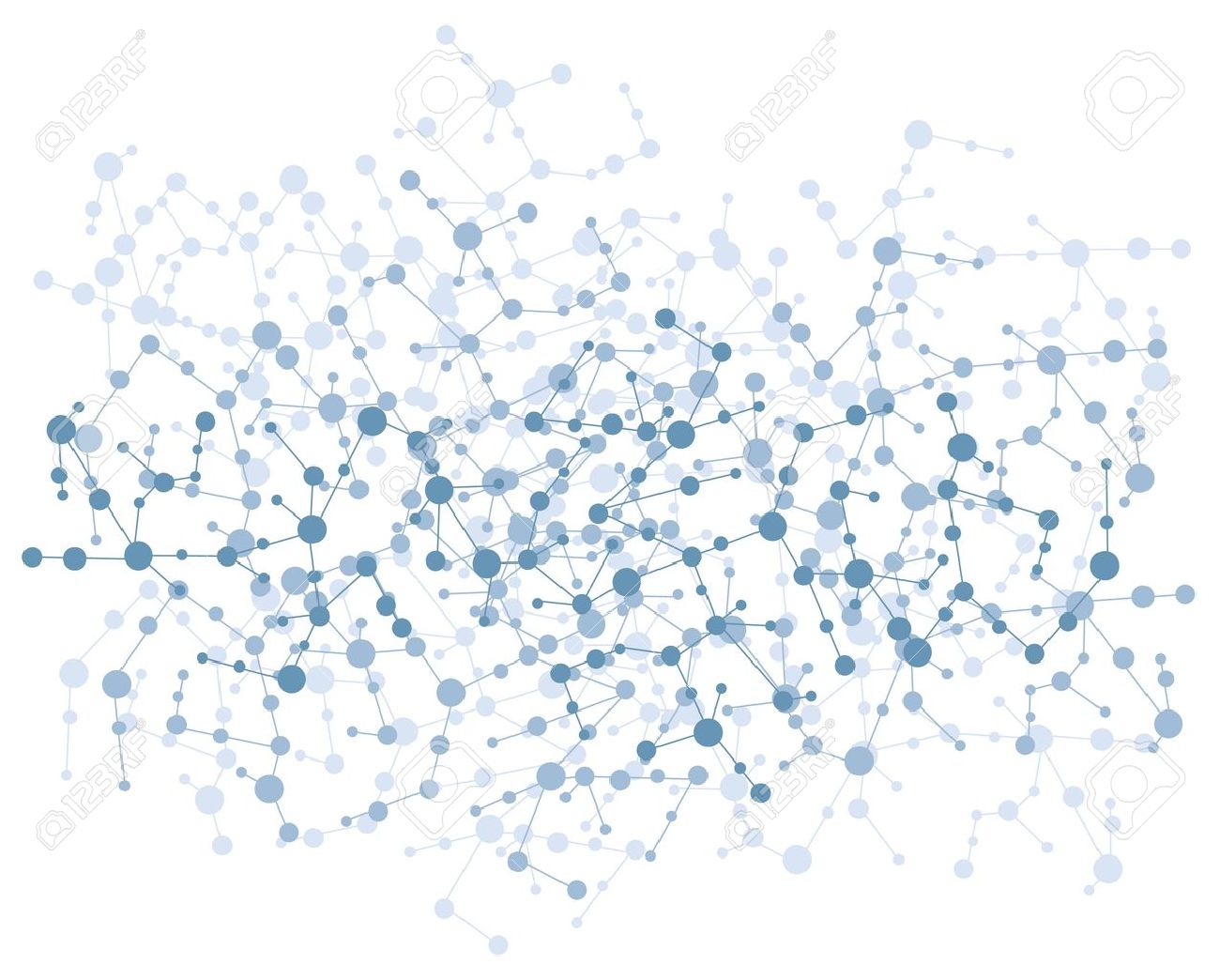 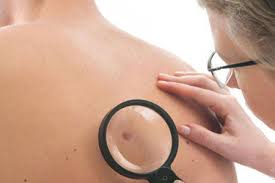 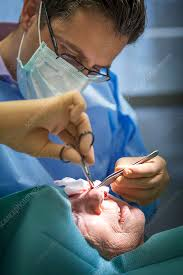 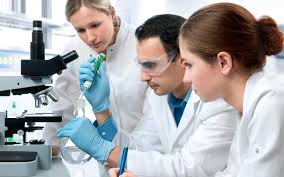 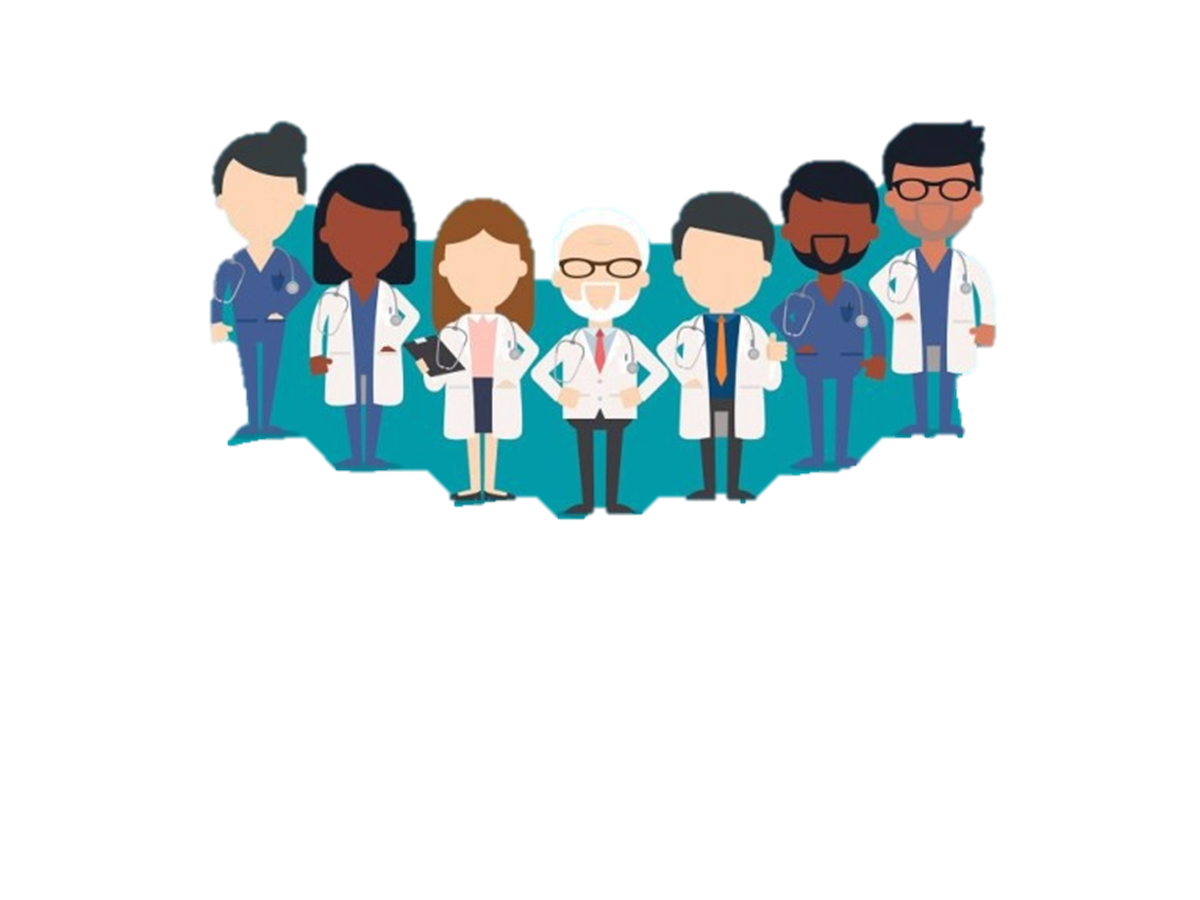 Δερματο-ογκολογία
Έρευνα
Κλινικές μελέτες
Translational research
Δερματο-χειρουργική
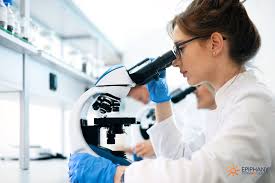 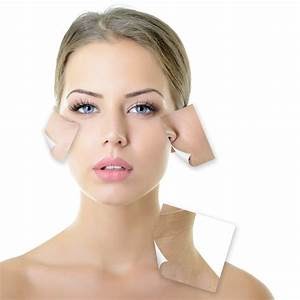 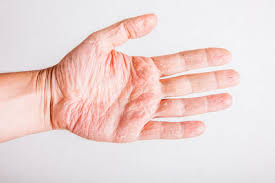 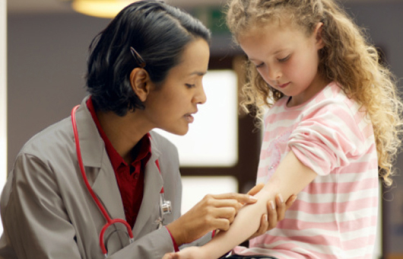 Δερματο-ιστοπαθολογία
Αισθητική δερματολογία
Παιδιατρική δερματολογία
Κλινική δερματολογία
Eξέλιξη στην έρευνα και θεραπευτική
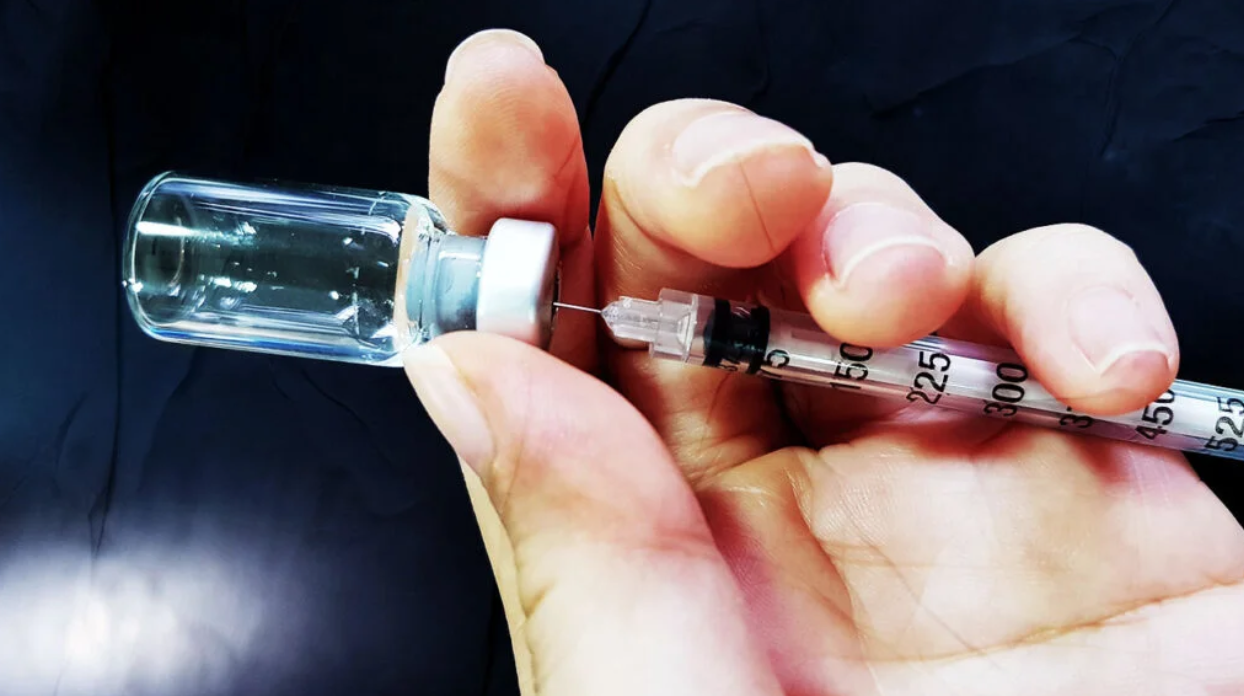 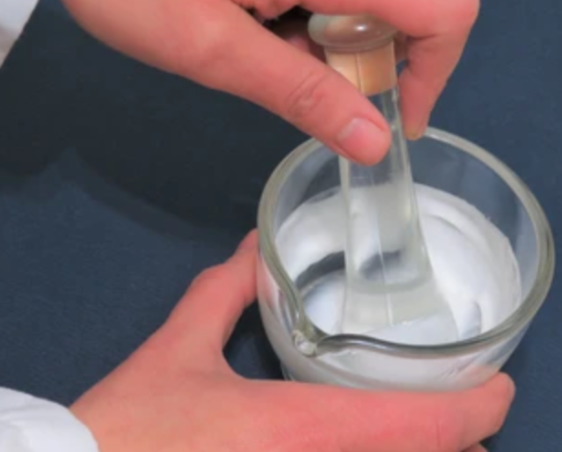 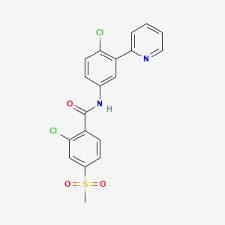 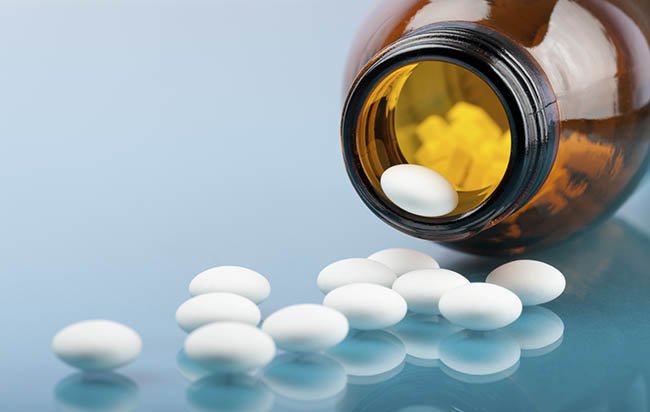 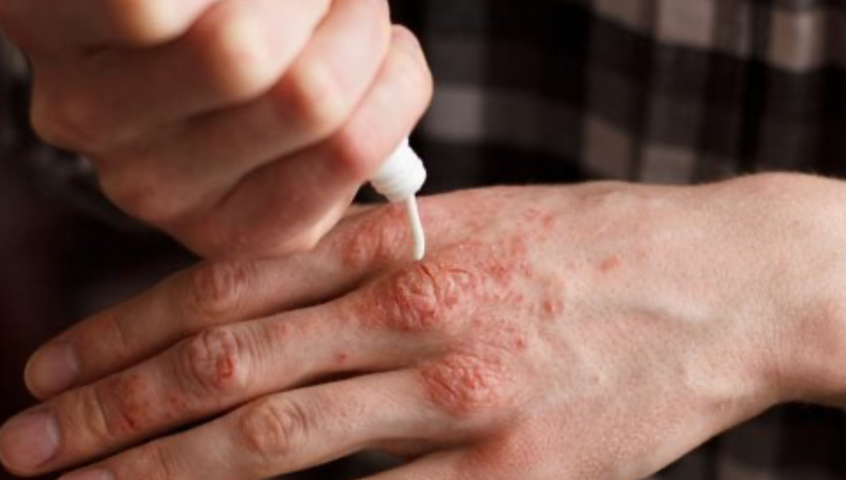 Έμφαση στη συστηματική θεραπεία, βασισμένη σε παθογενετικούς μηχανισμούς
Η πορεία των ισχυρών καινοτομιών στη Δερματολογία- Αφροδισιολογία
JAK inhibitors
TYK-2 inhibitors
IL-31 antagonists
IL-36 antagonists
Psoriasis
Atopic dermatitis
Alopecia areata
Vitiligo
IL-17 Inhibitors
Psoriasis
MEK and BRAF Inhibitors
MM
PD-1 Inhibitors
MM, NMSC
IL-12/23 Inhibitors
Psoriasis
CTLA4
Inhibitors
MM
SMO Inhibitors
laBCC/mBCC
IL-23
 and 
IL-4/13
Inhibitors
Psoriasis
Atopic dermatitis
TNF antagonists
Psoriasis
2005               2010               2015             2020            2021 +
Επανάσταση στον τρόπο θεραπείας σημαντικών δερματοπαθειών μέσω των στοχευμένων/ «βιολογικών» θεραπειών
[Speaker Notes: Πολλές δερματικές ασθένειες επωφελήθηκαν από την έκρηξη των βιολογικών θεραπειών]
Ψωρίαση: «στοχευμένες» θεραπείες
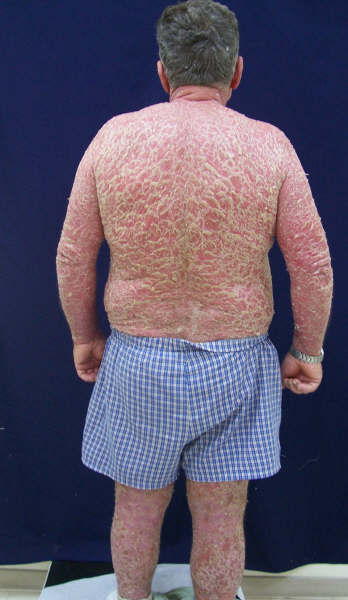 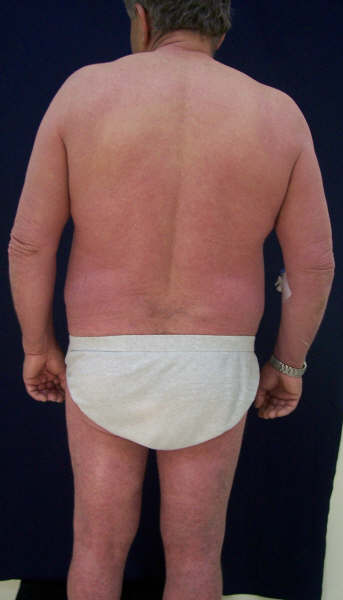 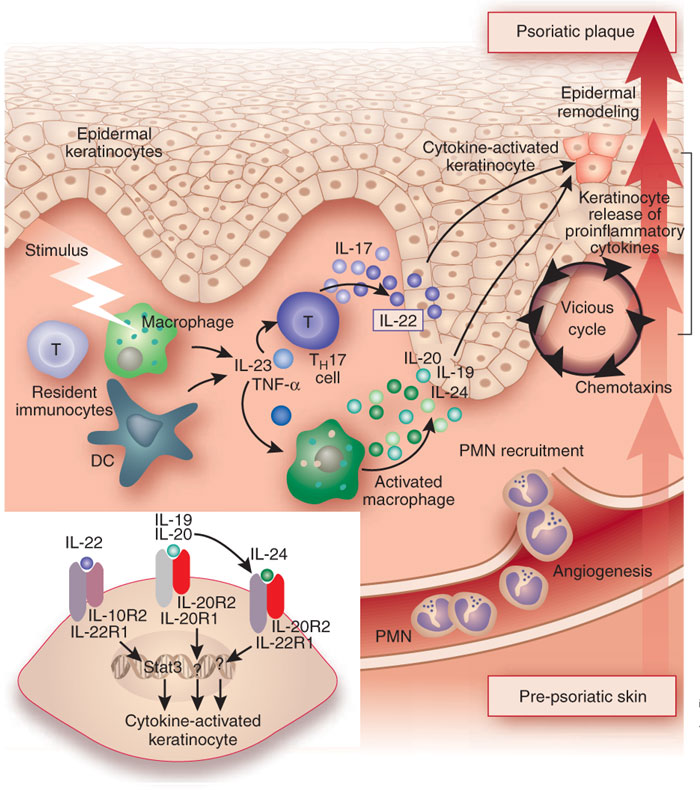 TNF-α: Infliximab, adalimumab, etanercept
IL12/23: Ustekinumab
IL17: Secukinumab, brodalumab, ixekizumab
IL23: risankisumab, guselkumab
PDE4inh: apremilast
Aτοπική Δερματίτιδα : βιολογικές θεραπείες
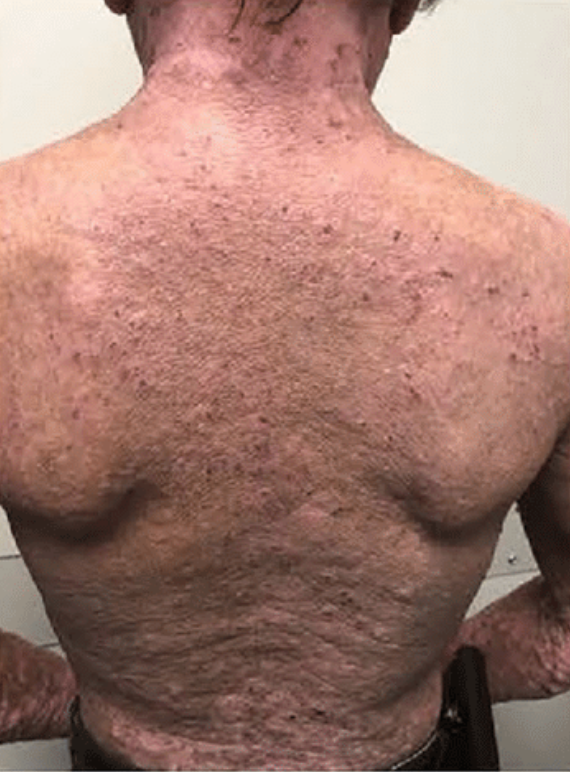 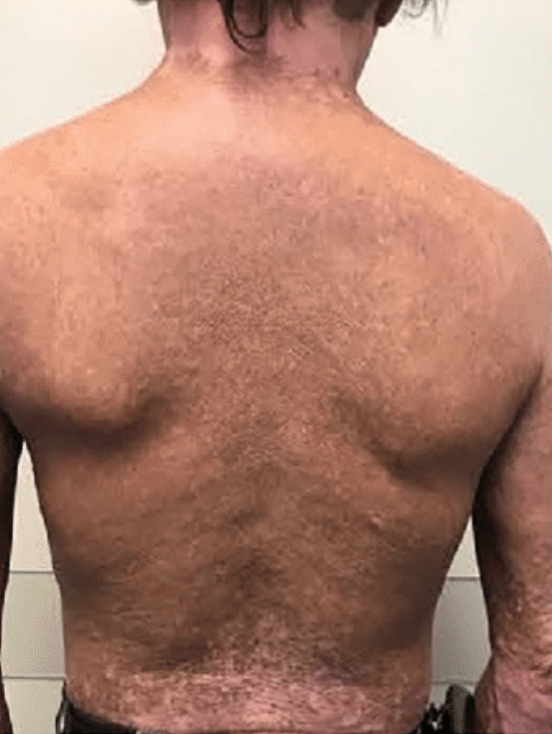 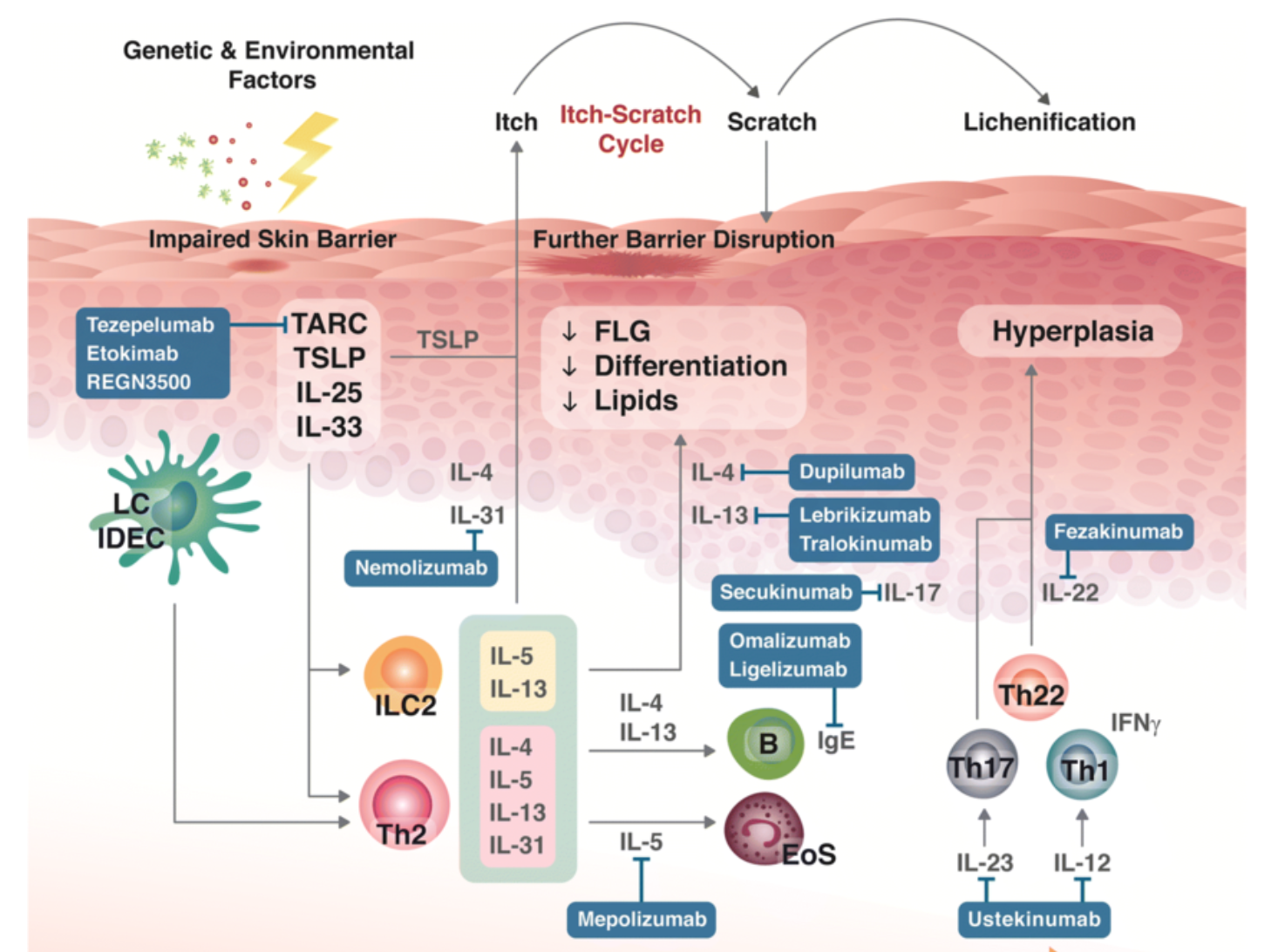 IL4-13 R: dupilumab
IL13: tralokinumab
JAK inhibitors: upadacitinib, baricitinib, abrocitinib
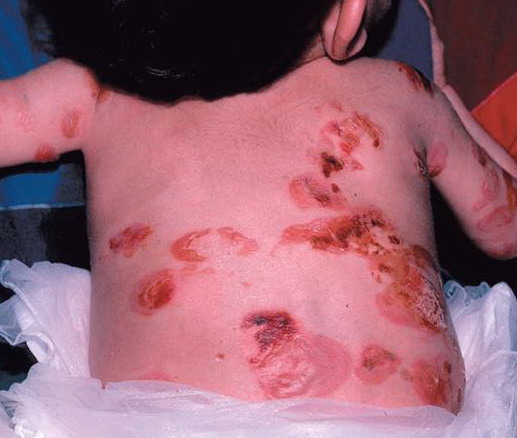 Σπάνιες γενοδερματοπάθειες: πομφολυγώδης επιδερμόλυση
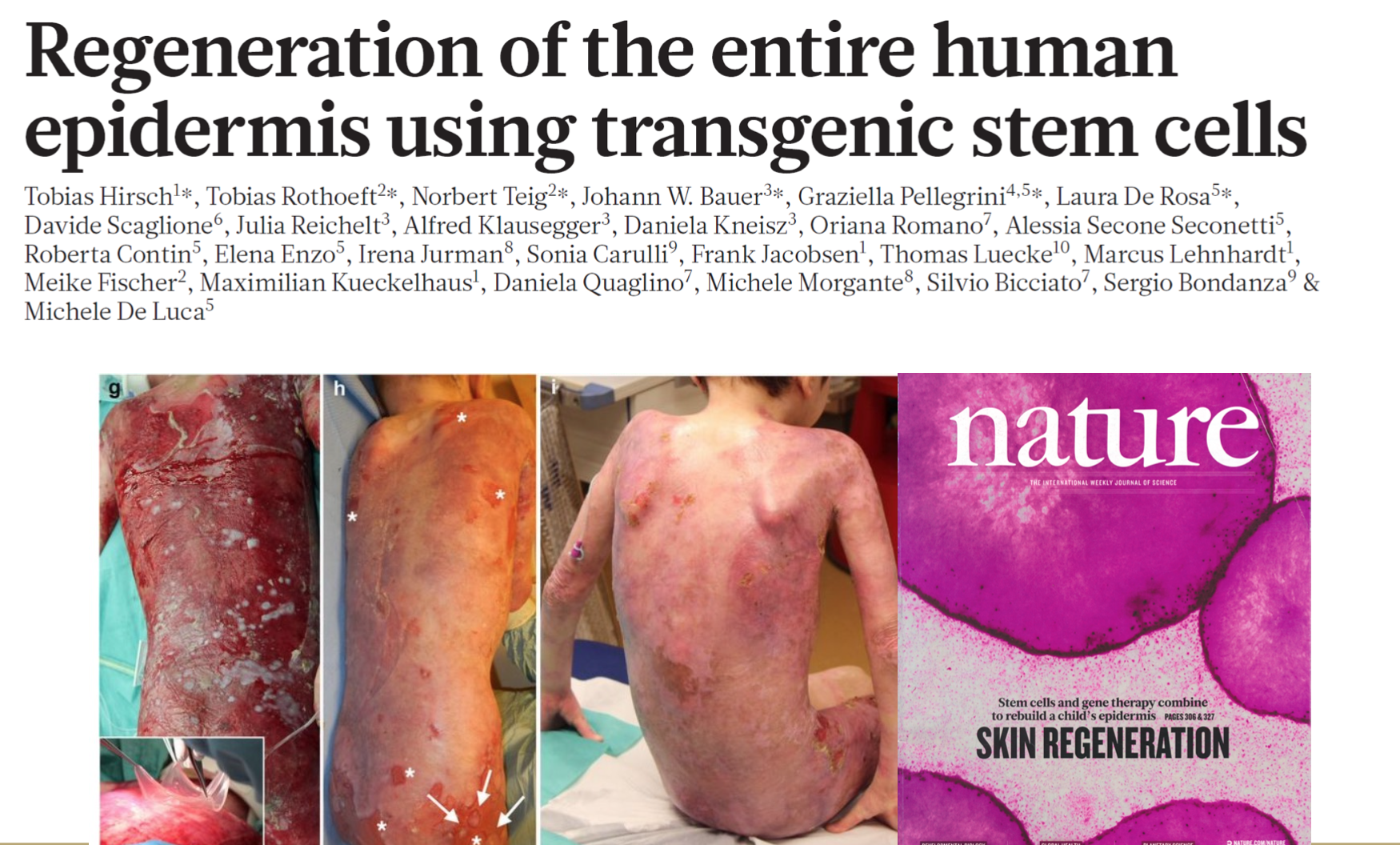 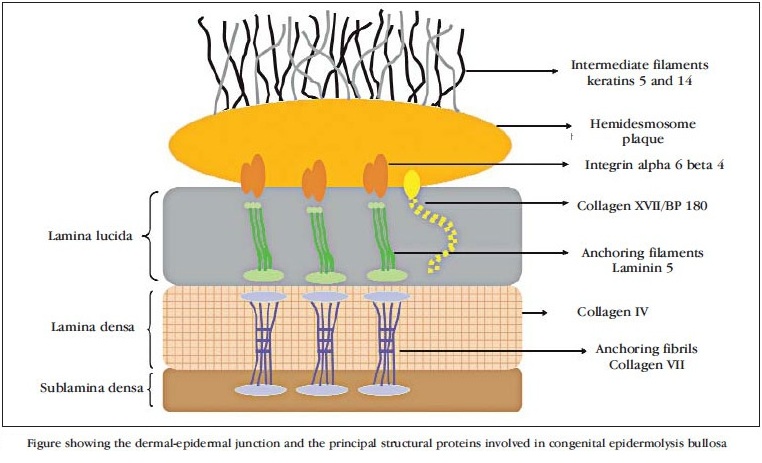 [Speaker Notes: Μια χαρακτηριστική τέτοια γενοδερματοπάθεια είναι η πομφολυγώδης επιδερμόλυση, ένα σύμπλεγμα παθήσεων που χαρακτηρίζεται από ευθραυστότητα δέρματος, πομφόλυγες. Υπάρχουν πολλοί  τύποι που οφείλονται σε μεταλλάξεις κερατινών, διακυττάριων συνδέσμων και κολλαγόνου.]
Larkin et al, N Engl J Med 2019
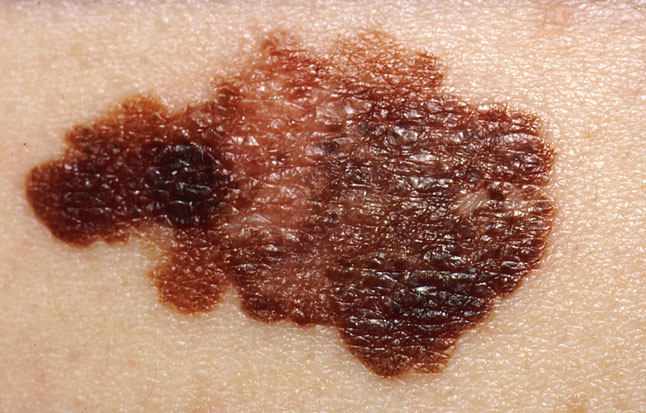 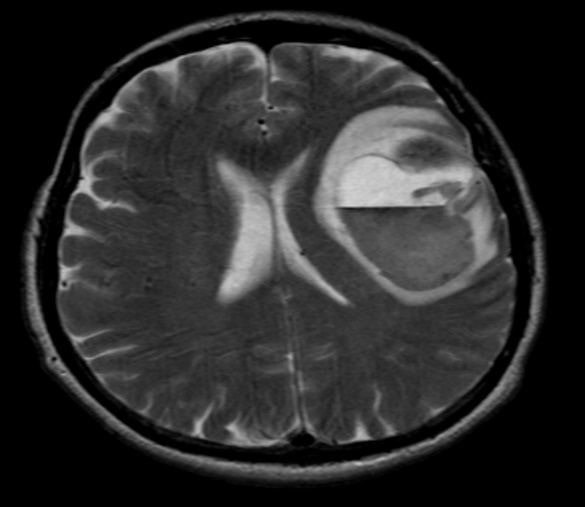 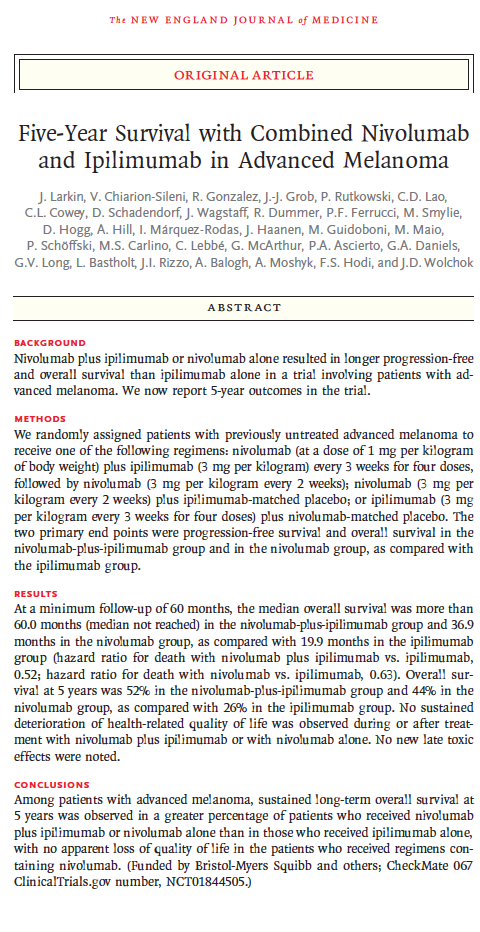 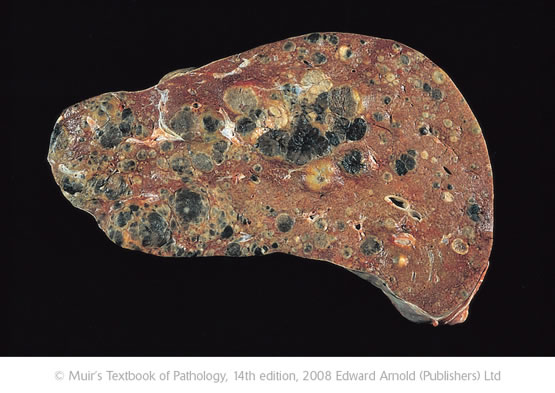 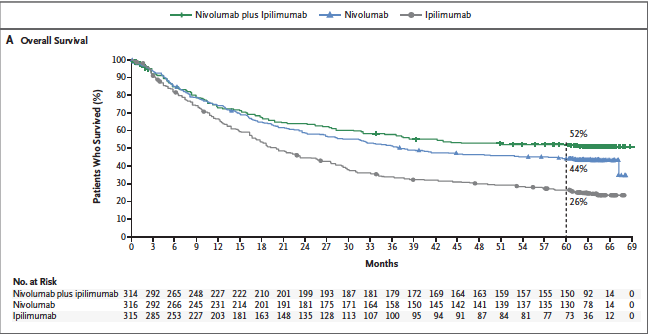 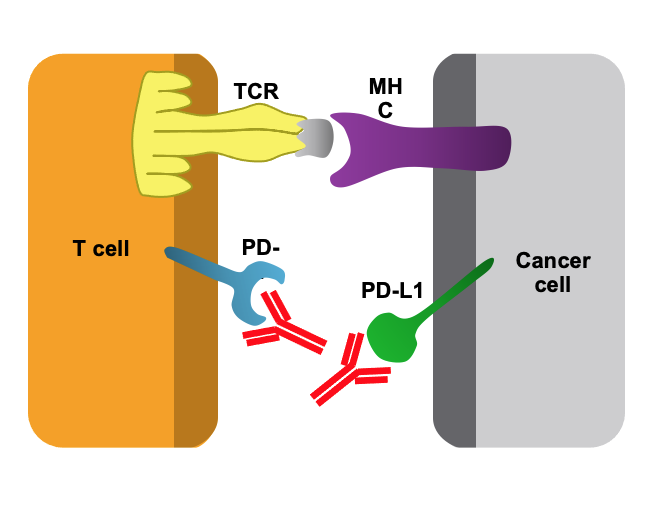 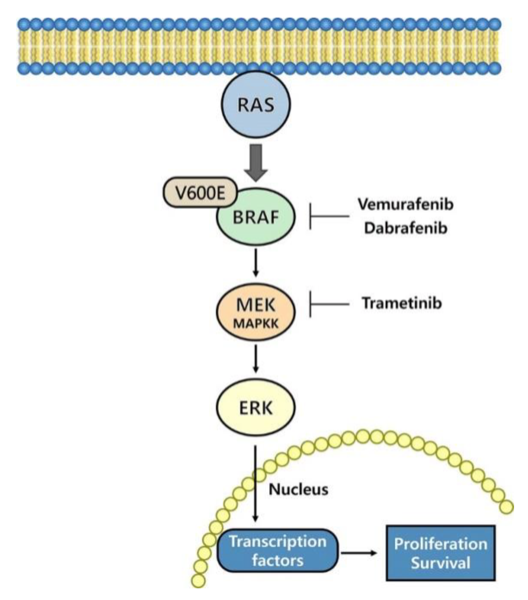 Στοχευμένες
θεραπείες
Ανοσοθεραπείες
[Speaker Notes: Who should perform the screening? In one analytical study, self screening reduced risk of both melanoma incidence and advanced disease , suggesting that this modality is quite useful in early detection but also need considerable effort by health care provides to educate the individuals. In addition, other studies have shown that regular screening by phycisians are more likely detect thiner lesions.]
Βασικές αρχές προσέγγισης
Λήψη Ιστορικού
Κλινική εξέταση
Διαγνωστικές εξετάσεις (ειδικές)
[Speaker Notes: MC1R is a highly polymorphic gene, with over 65 variants have been identified in caucasian individuals. Loss of function polymorphisms shift the synthesis of melanin towards pheomelanin, resulting in color variation in animals and  a red hair/fair skin phenotype in humans. In addition, the presence of MC1R polymorphisms in non-red hair individuals has been associated with photosensitivity.]
Λήψη ιστορικού
Το εξάνθημα
Ο/η ασθενής
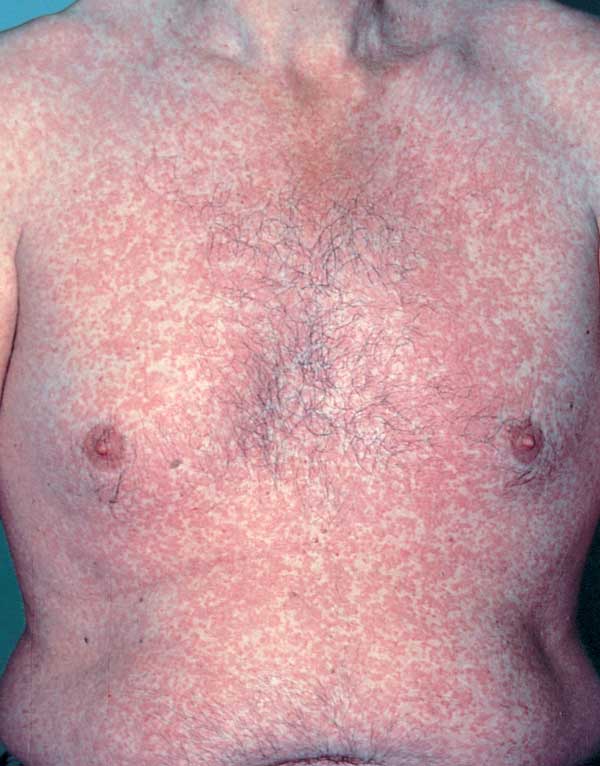 Φύλο, ηλικία
Ποιά η περιγραφή του
Ποιά η κατανομή και η διάταξη;
Υπάρχουν συμπτώματα εκτός δέρματος;
Ποιά τα συμπτώματα;
(κνησμός, άλγος, καύσος)
Υπάρχουν συνοδά νοσήματα;
Ποιά η χρονική σειρά εξέλιξης των βλαβών/ εξανθήματος
Ατομικό/ κληρονομικό ιστορικό
Παράγοντες που βελτιώνουν/επιδεινώνουν (φαρμακευτική αγωγή, φυσικοί παράγοντες)
Λήψη φαρμάκων
[Speaker Notes: MC1R is a highly polymorphic gene, with over 65 variants have been identified in caucasian individuals. Loss of function polymorphisms shift the synthesis of melanin towards pheomelanin, resulting in color variation in animals and  a red hair/fair skin phenotype in humans. In addition, the presence of MC1R polymorphisms in non-red hair individuals has been associated with photosensitivity.]
Κλινική εξέταση
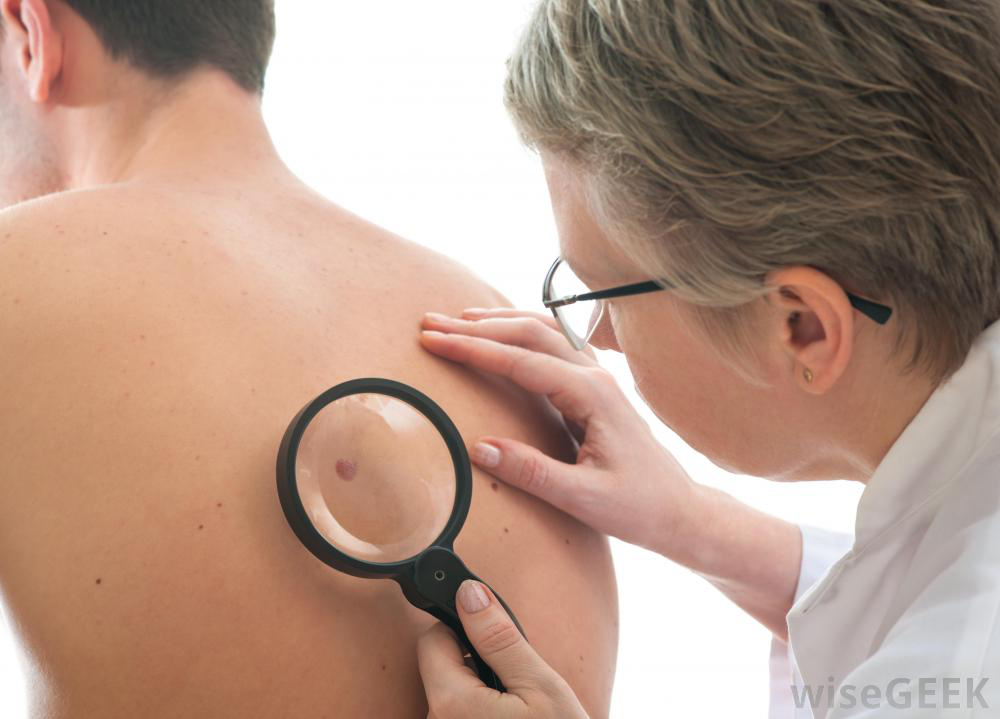 Εντοπισμένη εξέταση
Ολόσωμη δερματολογική εξέταση (τριχωτό, παλάμες, πέλματα, στοματικός και γεννητικός βλεννογόνος)
Καλός φωτισμός
Μεγεθυντικός φακός
«Ανοιχτό» μυαλό
[Speaker Notes: MC1R is a highly polymorphic gene, with over 65 variants have been identified in caucasian individuals. Loss of function polymorphisms shift the synthesis of melanin towards pheomelanin, resulting in color variation in animals and  a red hair/fair skin phenotype in humans. In addition, the presence of MC1R polymorphisms in non-red hair individuals has been associated with photosensitivity.]
Κλινική εξέταση/ περιγραφή εξανθήματος
[Speaker Notes: MC1R is a highly polymorphic gene, with over 65 variants have been identified in caucasian individuals. Loss of function polymorphisms shift the synthesis of melanin towards pheomelanin, resulting in color variation in animals and  a red hair/fair skin phenotype in humans. In addition, the presence of MC1R polymorphisms in non-red hair individuals has been associated with photosensitivity.]
Λεξιλόγιο Πρωτογενών Δερματικών Βλαβών
[Speaker Notes: MC1R is a highly polymorphic gene, with over 65 variants have been identified in caucasian individuals. Loss of function polymorphisms shift the synthesis of melanin towards pheomelanin, resulting in color variation in animals and  a red hair/fair skin phenotype in humans. In addition, the presence of MC1R polymorphisms in non-red hair individuals has been associated with photosensitivity.]
Κηλίδα
Επίπεδη περιγεγραμμένη βλάβη χαρακτηριζόμενη από μεταβολή του χρώματος του δέρματος ή του βλεννογόνου χωρίς μεταβολή στη σύσταση, το πάχος ή την ανάγλυφη κατασκευή.
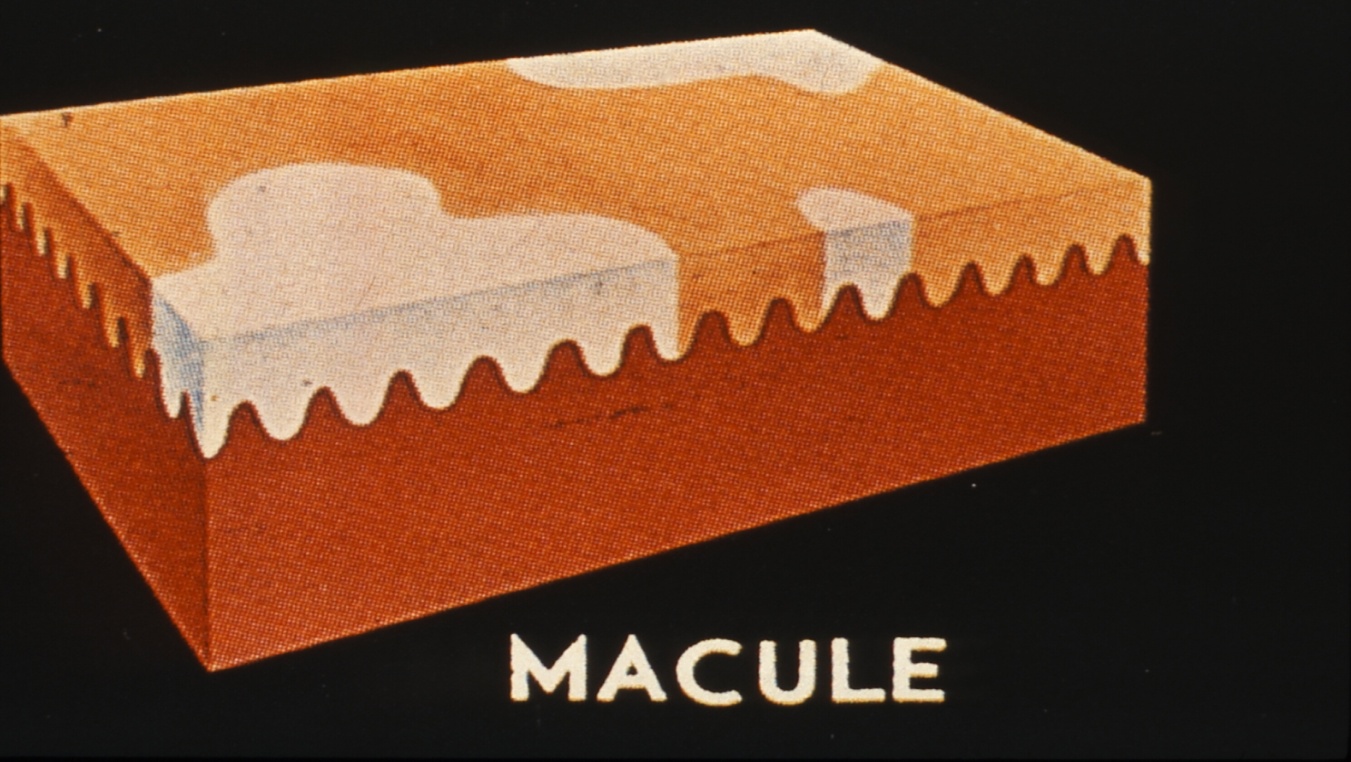 [Speaker Notes: MC1R is a highly polymorphic gene, with over 65 variants have been identified in caucasian individuals. Loss of function polymorphisms shift the synthesis of melanin towards pheomelanin, resulting in color variation in animals and  a red hair/fair skin phenotype in humans. In addition, the presence of MC1R polymorphisms in non-red hair individuals has been associated with photosensitivity.]
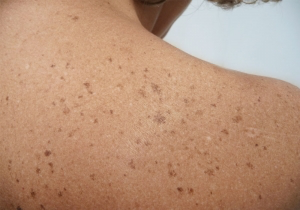 [Speaker Notes: MC1R is a highly polymorphic gene, with over 65 variants have been identified in caucasian individuals. Loss of function polymorphisms shift the synthesis of melanin towards pheomelanin, resulting in color variation in animals and  a red hair/fair skin phenotype in humans. In addition, the presence of MC1R polymorphisms in non-red hair individuals has been associated with photosensitivity.]
Κηλίδα
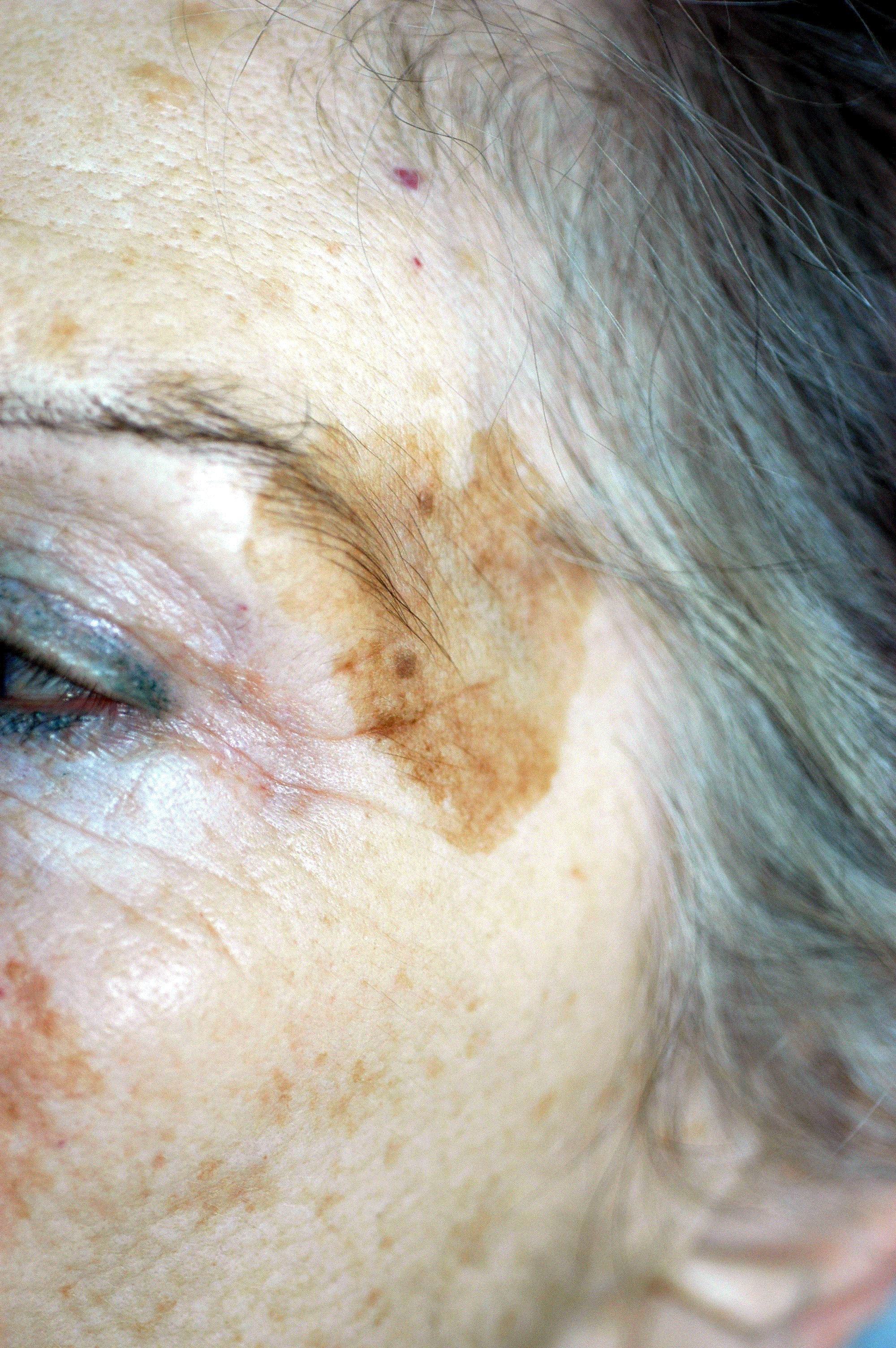 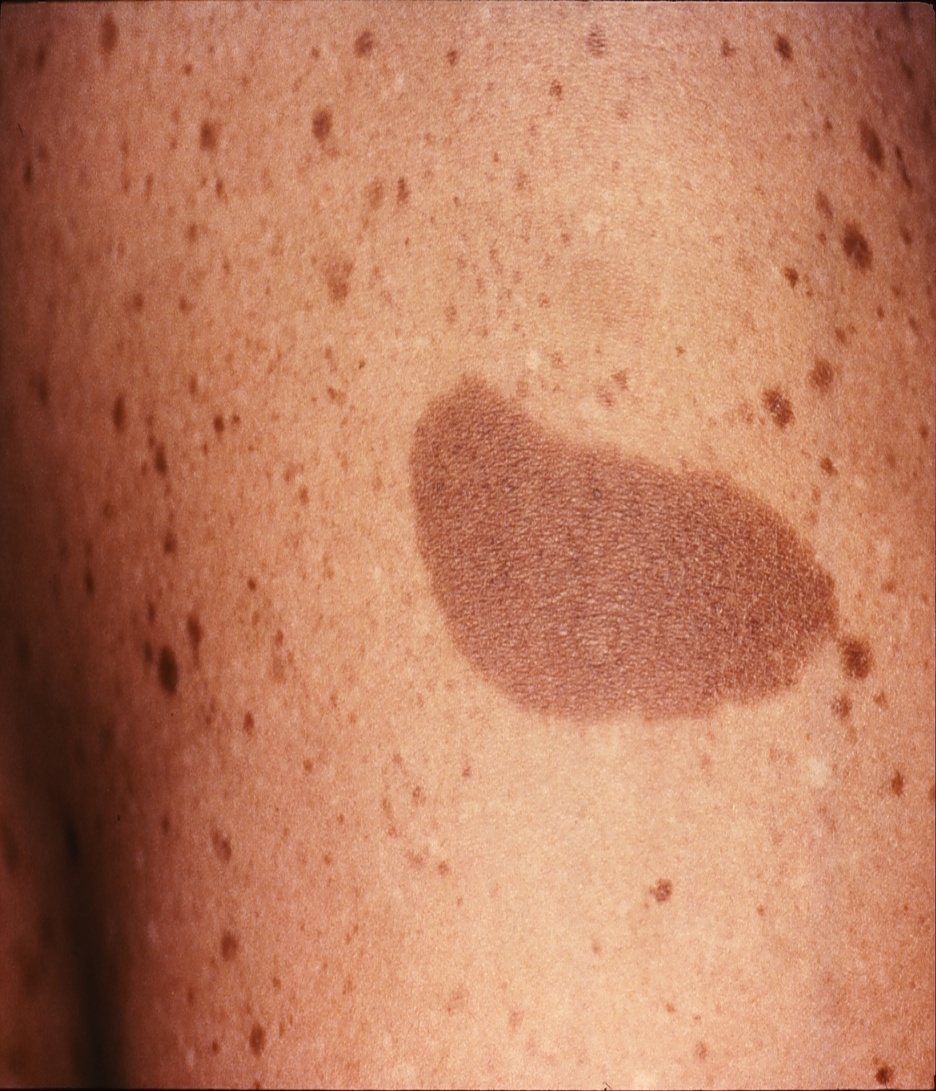 Ηλιακή Φακή
Café-au-lait κηλίδα
[Speaker Notes: MC1R is a highly polymorphic gene, with over 65 variants have been identified in caucasian individuals. Loss of function polymorphisms shift the synthesis of melanin towards pheomelanin, resulting in color variation in animals and  a red hair/fair skin phenotype in humans. In addition, the presence of MC1R polymorphisms in non-red hair individuals has been associated with photosensitivity.]
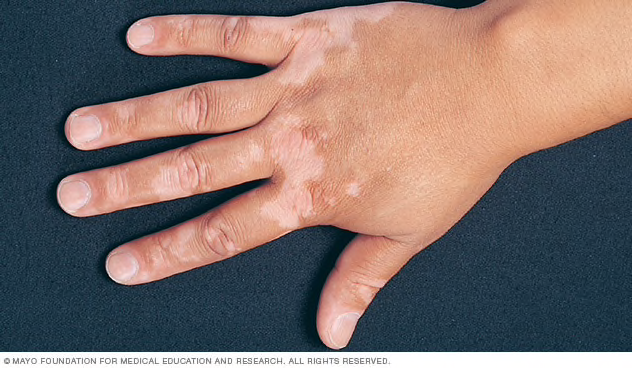 Λεύκη
[Speaker Notes: MC1R is a highly polymorphic gene, with over 65 variants have been identified in caucasian individuals. Loss of function polymorphisms shift the synthesis of melanin towards pheomelanin, resulting in color variation in animals and  a red hair/fair skin phenotype in humans. In addition, the presence of MC1R polymorphisms in non-red hair individuals has been associated with photosensitivity.]
Βλατίδα
Στέρεη, επηρμένη βλατίδα, μικρότερο από 1 εκατοστό σε διάμετρο
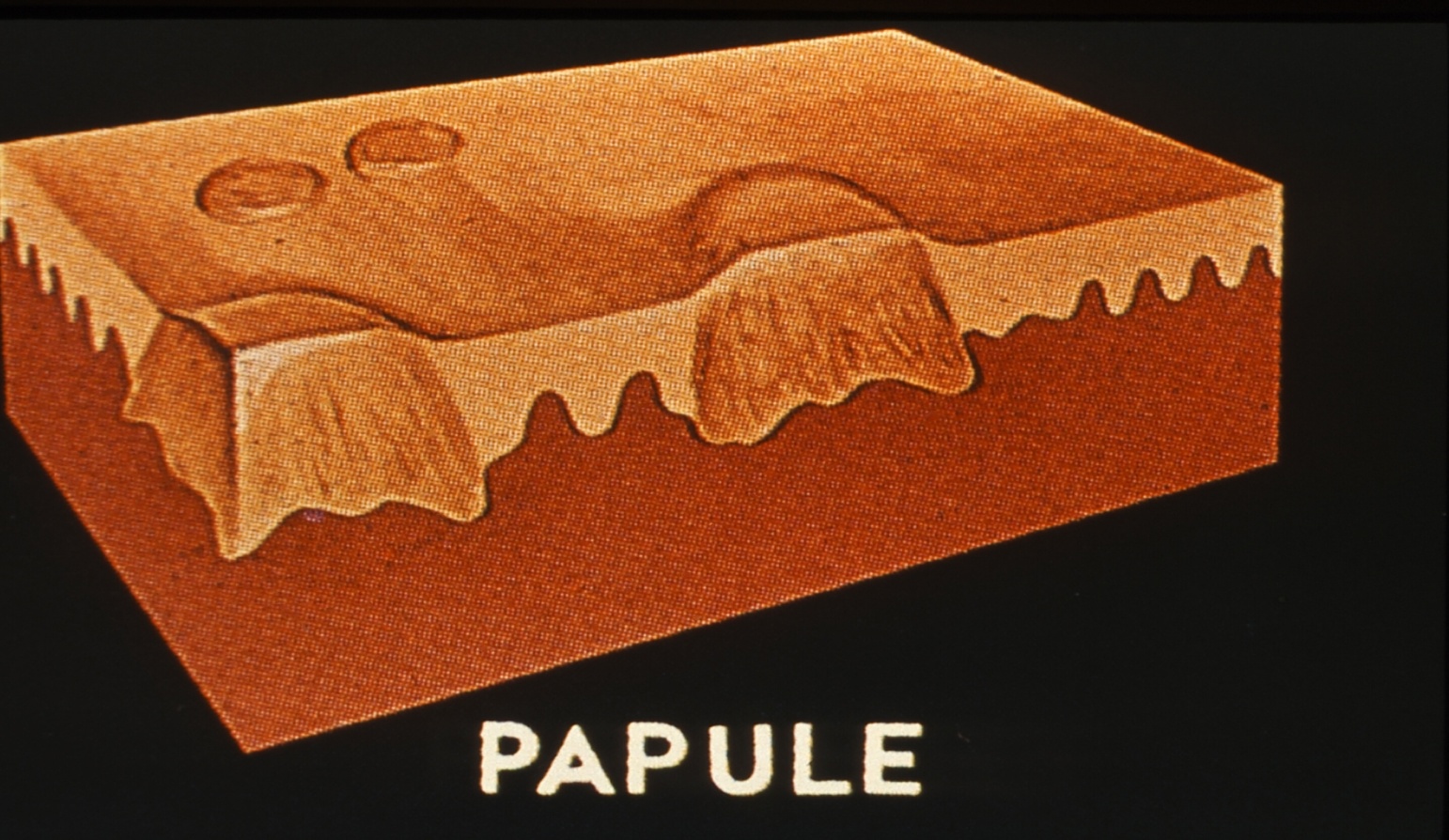 [Speaker Notes: MC1R is a highly polymorphic gene, with over 65 variants have been identified in caucasian individuals. Loss of function polymorphisms shift the synthesis of melanin towards pheomelanin, resulting in color variation in animals and  a red hair/fair skin phenotype in humans. In addition, the presence of MC1R polymorphisms in non-red hair individuals has been associated with photosensitivity.]
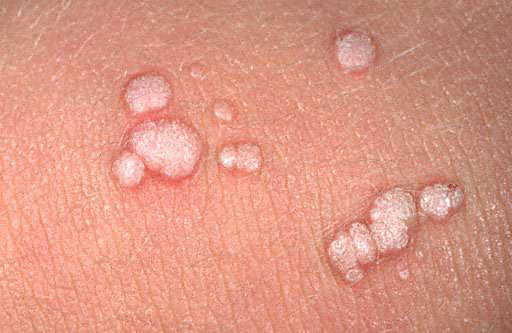 [Speaker Notes: MC1R is a highly polymorphic gene, with over 65 variants have been identified in caucasian individuals. Loss of function polymorphisms shift the synthesis of melanin towards pheomelanin, resulting in color variation in animals and  a red hair/fair skin phenotype in humans. In addition, the presence of MC1R polymorphisms in non-red hair individuals has been associated with photosensitivity.]
Βλατίδα
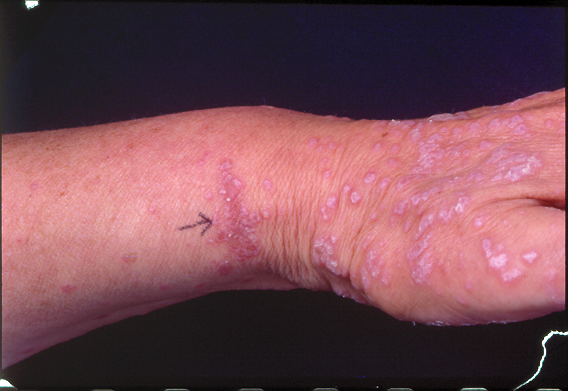 Ομαλός Λειχήνας
[Speaker Notes: MC1R is a highly polymorphic gene, with over 65 variants have been identified in caucasian individuals. Loss of function polymorphisms shift the synthesis of melanin towards pheomelanin, resulting in color variation in animals and  a red hair/fair skin phenotype in humans. In addition, the presence of MC1R polymorphisms in non-red hair individuals has been associated with photosensitivity.]
Πλάκα
Βλάβη του δέρματος, διαμέτρου > 1 εκ., με επηγερμένη επίπεδη επιφάνεια και επιφανειακή τάση εξάπλωσης
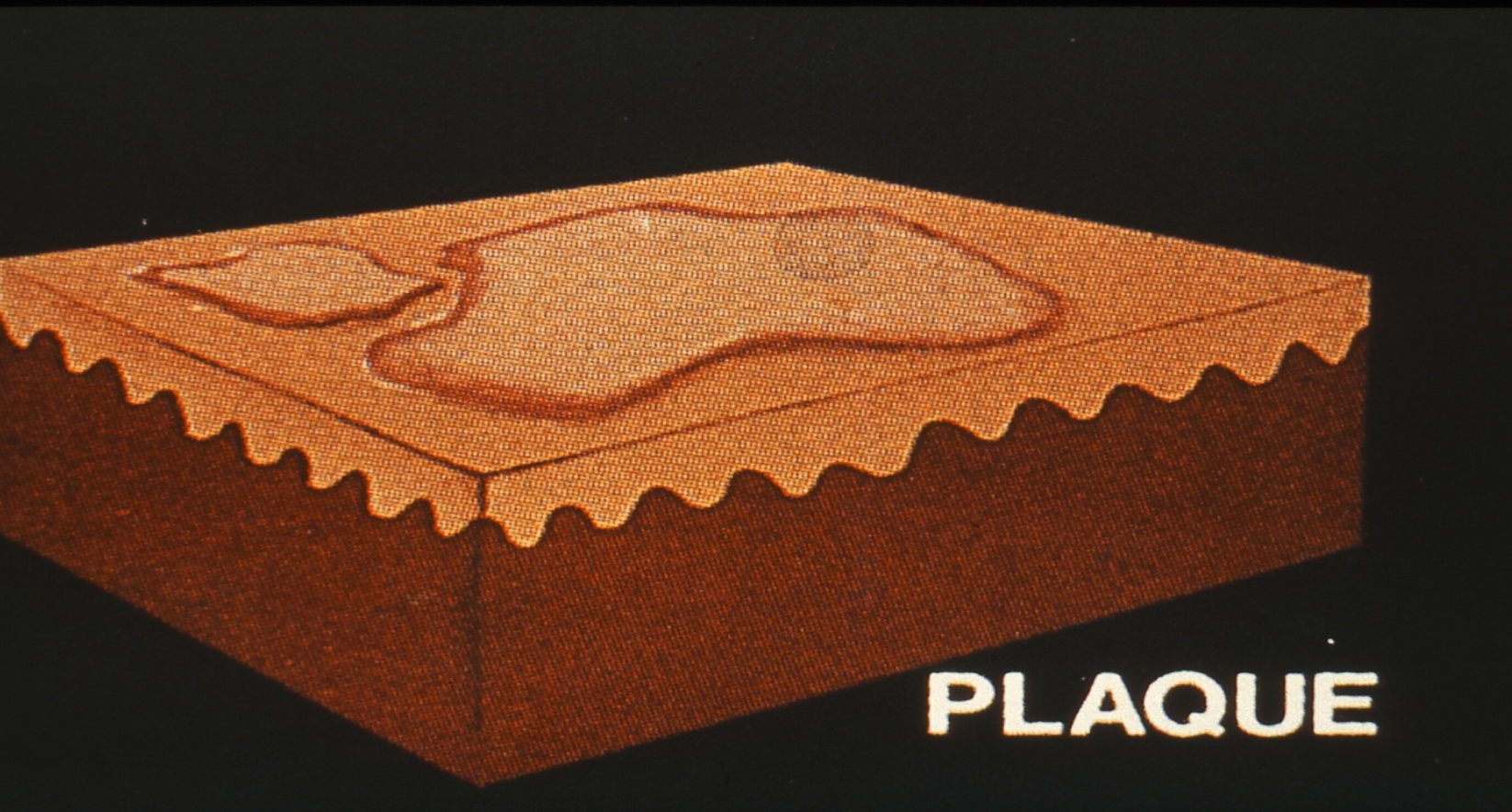 [Speaker Notes: MC1R is a highly polymorphic gene, with over 65 variants have been identified in caucasian individuals. Loss of function polymorphisms shift the synthesis of melanin towards pheomelanin, resulting in color variation in animals and  a red hair/fair skin phenotype in humans. In addition, the presence of MC1R polymorphisms in non-red hair individuals has been associated with photosensitivity.]
Πλάκα
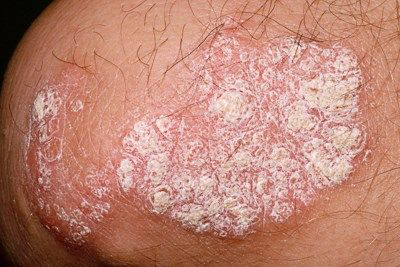 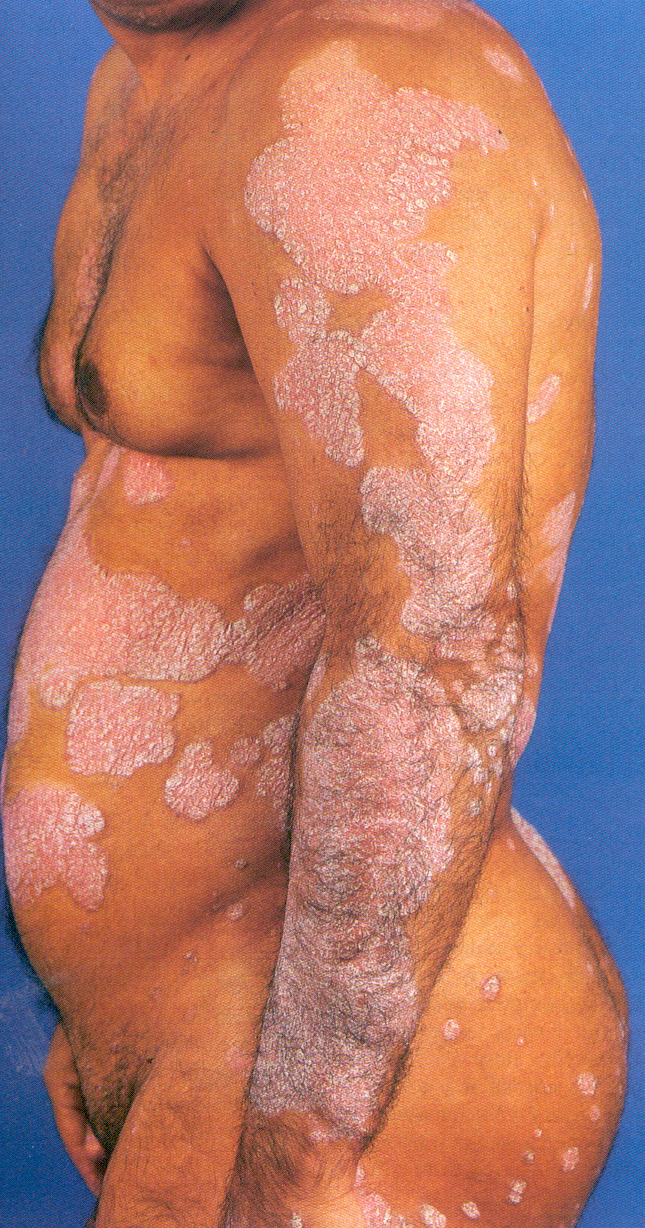 Ψωρίαση
[Speaker Notes: MC1R is a highly polymorphic gene, with over 65 variants have been identified in caucasian individuals. Loss of function polymorphisms shift the synthesis of melanin towards pheomelanin, resulting in color variation in animals and  a red hair/fair skin phenotype in humans. In addition, the presence of MC1R polymorphisms in non-red hair individuals has been associated with photosensitivity.]
Δισκοειδές-νομισματοειδές
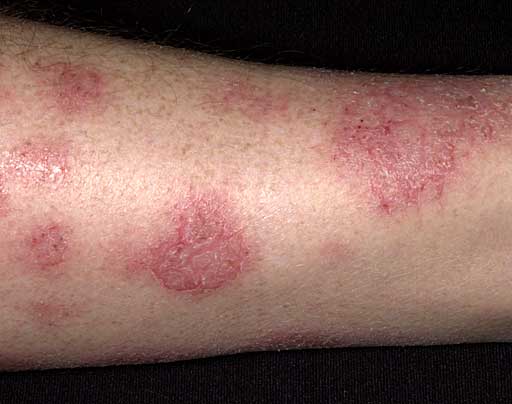 Νομισματοειδές έκζεμα
[Speaker Notes: MC1R is a highly polymorphic gene, with over 65 variants have been identified in caucasian individuals. Loss of function polymorphisms shift the synthesis of melanin towards pheomelanin, resulting in color variation in animals and  a red hair/fair skin phenotype in humans. In addition, the presence of MC1R polymorphisms in non-red hair individuals has been associated with photosensitivity.]
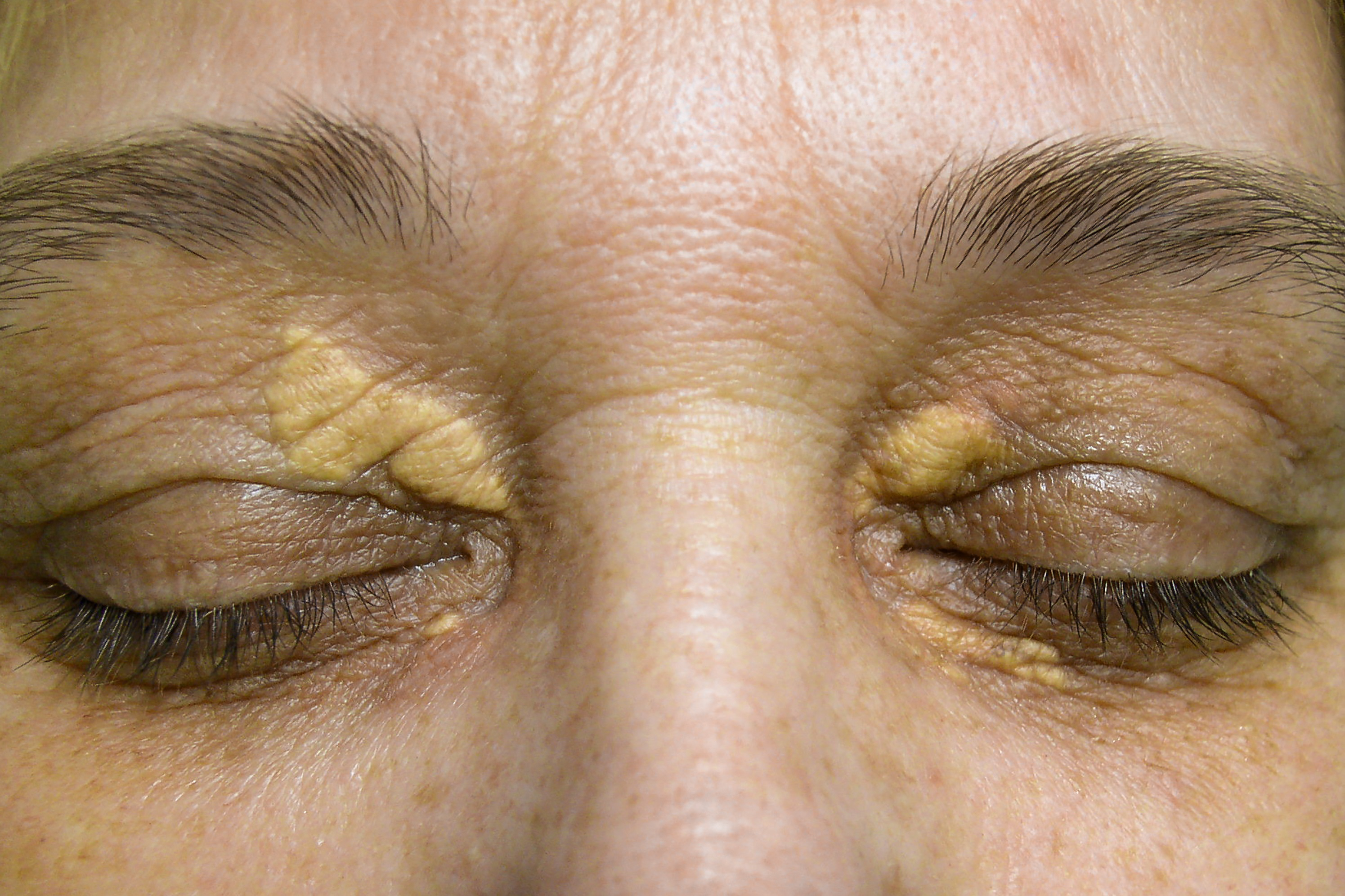 Ξανθέλασμα
[Speaker Notes: MC1R is a highly polymorphic gene, with over 65 variants have been identified in caucasian individuals. Loss of function polymorphisms shift the synthesis of melanin towards pheomelanin, resulting in color variation in animals and  a red hair/fair skin phenotype in humans. In addition, the presence of MC1R polymorphisms in non-red hair individuals has been associated with photosensitivity.]
Οζίδιο
Περιγεγραμμένη, ψηλαφητή μάζα, η οποία εξελίσσεται από το βάθος του δέρματος προς την επιφάνεια δημιουργώντας υπέγερση
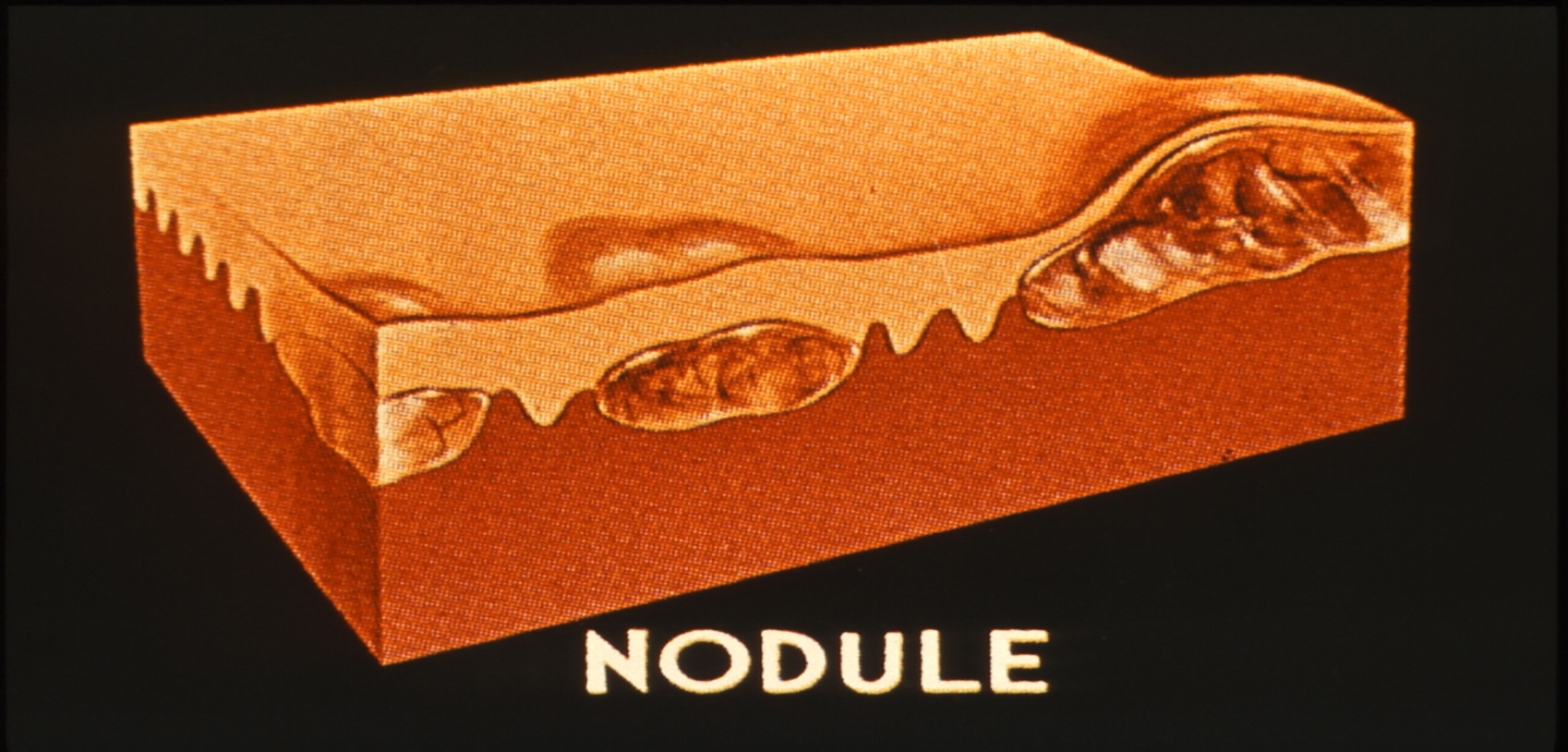 [Speaker Notes: MC1R is a highly polymorphic gene, with over 65 variants have been identified in caucasian individuals. Loss of function polymorphisms shift the synthesis of melanin towards pheomelanin, resulting in color variation in animals and  a red hair/fair skin phenotype in humans. In addition, the presence of MC1R polymorphisms in non-red hair individuals has been associated with photosensitivity.]
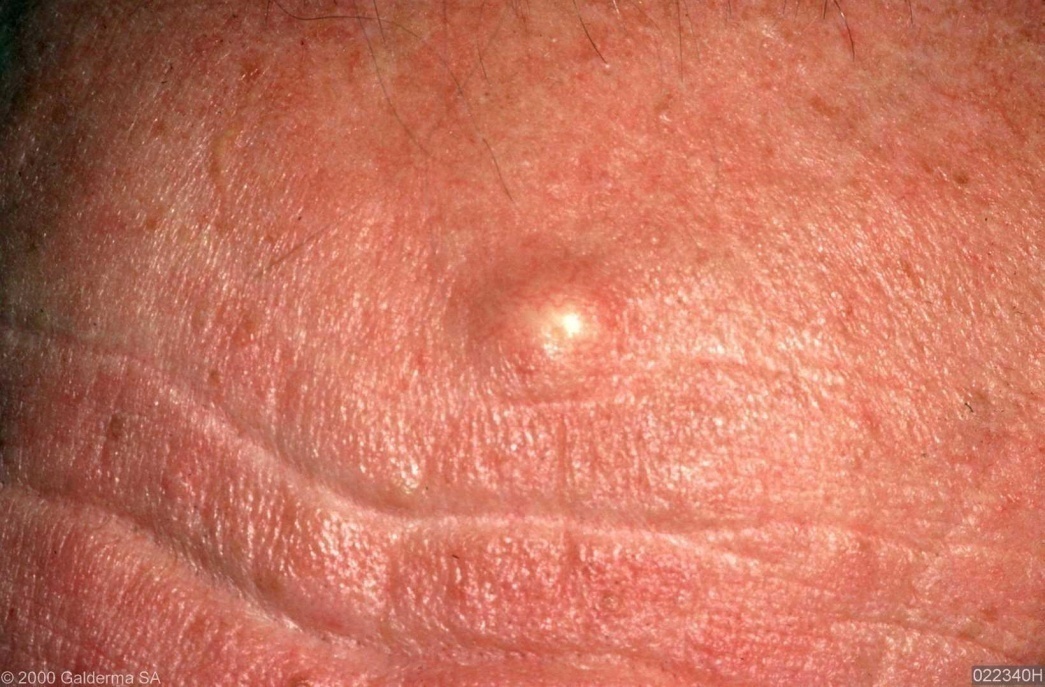 [Speaker Notes: MC1R is a highly polymorphic gene, with over 65 variants have been identified in caucasian individuals. Loss of function polymorphisms shift the synthesis of melanin towards pheomelanin, resulting in color variation in animals and  a red hair/fair skin phenotype in humans. In addition, the presence of MC1R polymorphisms in non-red hair individuals has been associated with photosensitivity.]
Οζίδιο
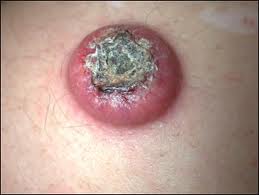 Κερατοακάνθωμα
[Speaker Notes: MC1R is a highly polymorphic gene, with over 65 variants have been identified in caucasian individuals. Loss of function polymorphisms shift the synthesis of melanin towards pheomelanin, resulting in color variation in animals and  a red hair/fair skin phenotype in humans. In addition, the presence of MC1R polymorphisms in non-red hair individuals has been associated with photosensitivity.]
Οζίδιο
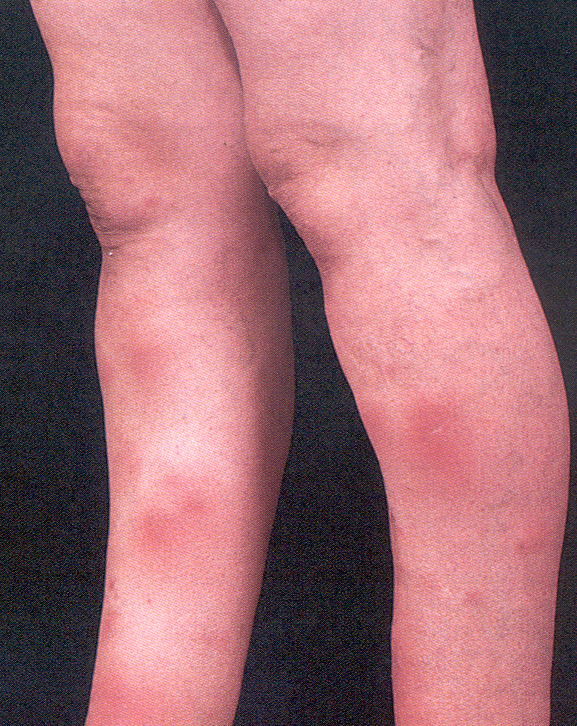 Oζώδες ερύθημα
[Speaker Notes: MC1R is a highly polymorphic gene, with over 65 variants have been identified in caucasian individuals. Loss of function polymorphisms shift the synthesis of melanin towards pheomelanin, resulting in color variation in animals and  a red hair/fair skin phenotype in humans. In addition, the presence of MC1R polymorphisms in non-red hair individuals has been associated with photosensitivity.]
Πομφός
Μορφή πλάκας ή βλατίδας που αποτελείται από λευκό ή ρόδινο οίδημα του δέρματος με ή χωρίς περιφερικό οίδημα. Οι πομφοί εμφανίζονται και εξαφανίζονται σε λίγες ώρες
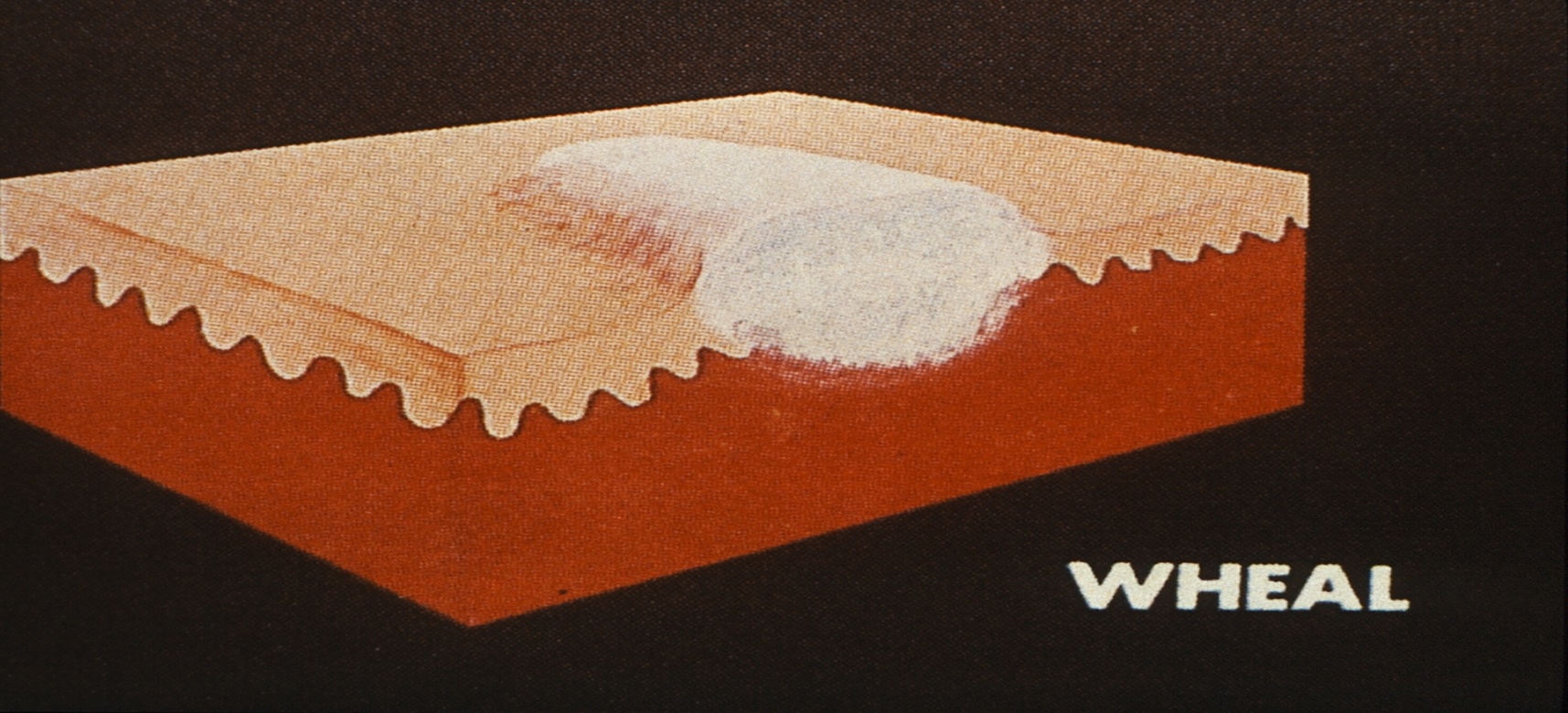 [Speaker Notes: MC1R is a highly polymorphic gene, with over 65 variants have been identified in caucasian individuals. Loss of function polymorphisms shift the synthesis of melanin towards pheomelanin, resulting in color variation in animals and  a red hair/fair skin phenotype in humans. In addition, the presence of MC1R polymorphisms in non-red hair individuals has been associated with photosensitivity.]
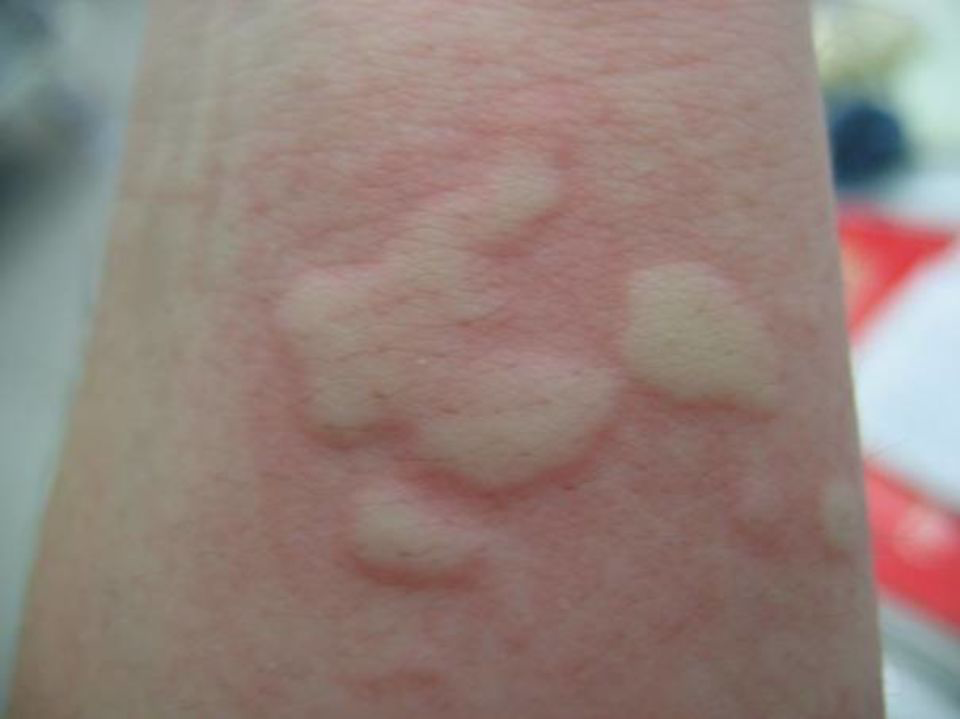 [Speaker Notes: MC1R is a highly polymorphic gene, with over 65 variants have been identified in caucasian individuals. Loss of function polymorphisms shift the synthesis of melanin towards pheomelanin, resulting in color variation in animals and  a red hair/fair skin phenotype in humans. In addition, the presence of MC1R polymorphisms in non-red hair individuals has been associated with photosensitivity.]
Πομφός
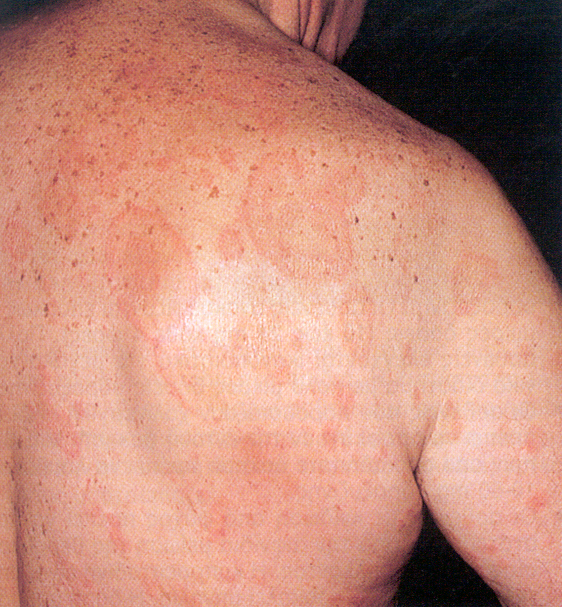 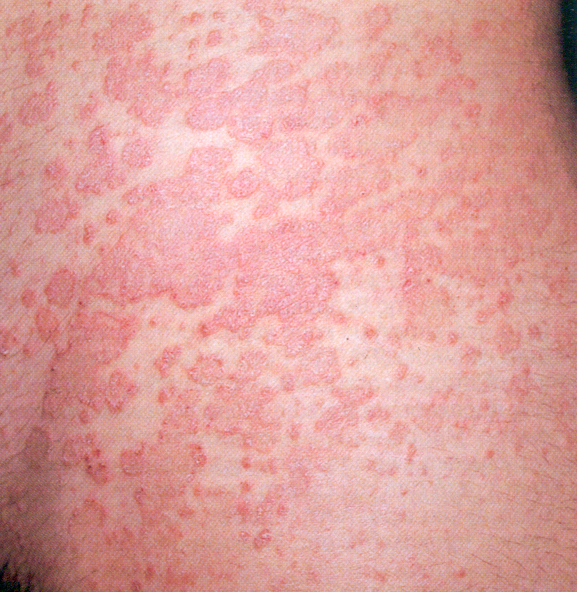 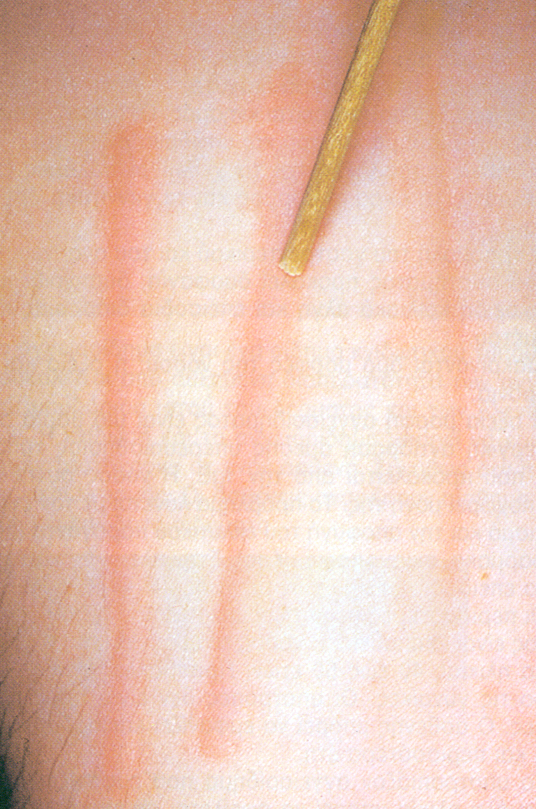 Kνίδωση
[Speaker Notes: MC1R is a highly polymorphic gene, with over 65 variants have been identified in caucasian individuals. Loss of function polymorphisms shift the synthesis of melanin towards pheomelanin, resulting in color variation in animals and  a red hair/fair skin phenotype in humans. In addition, the presence of MC1R polymorphisms in non-red hair individuals has been associated with photosensitivity.]
Aγγειο-οίδημα
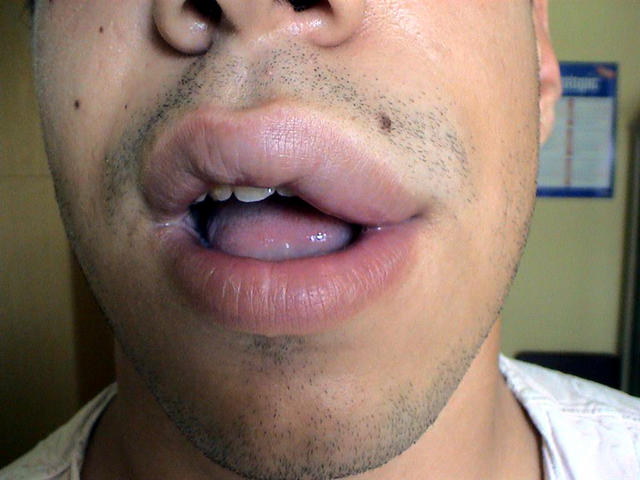 [Speaker Notes: MC1R is a highly polymorphic gene, with over 65 variants have been identified in caucasian individuals. Loss of function polymorphisms shift the synthesis of melanin towards pheomelanin, resulting in color variation in animals and  a red hair/fair skin phenotype in humans. In addition, the presence of MC1R polymorphisms in non-red hair individuals has been associated with photosensitivity.]
Φυσαλίδα: Μικρό έπαρμα της επιδερμίδας (μικρότερο του 1 εκ.) το οποίο περιέχει ορώδες ή αιματηρό υγρό
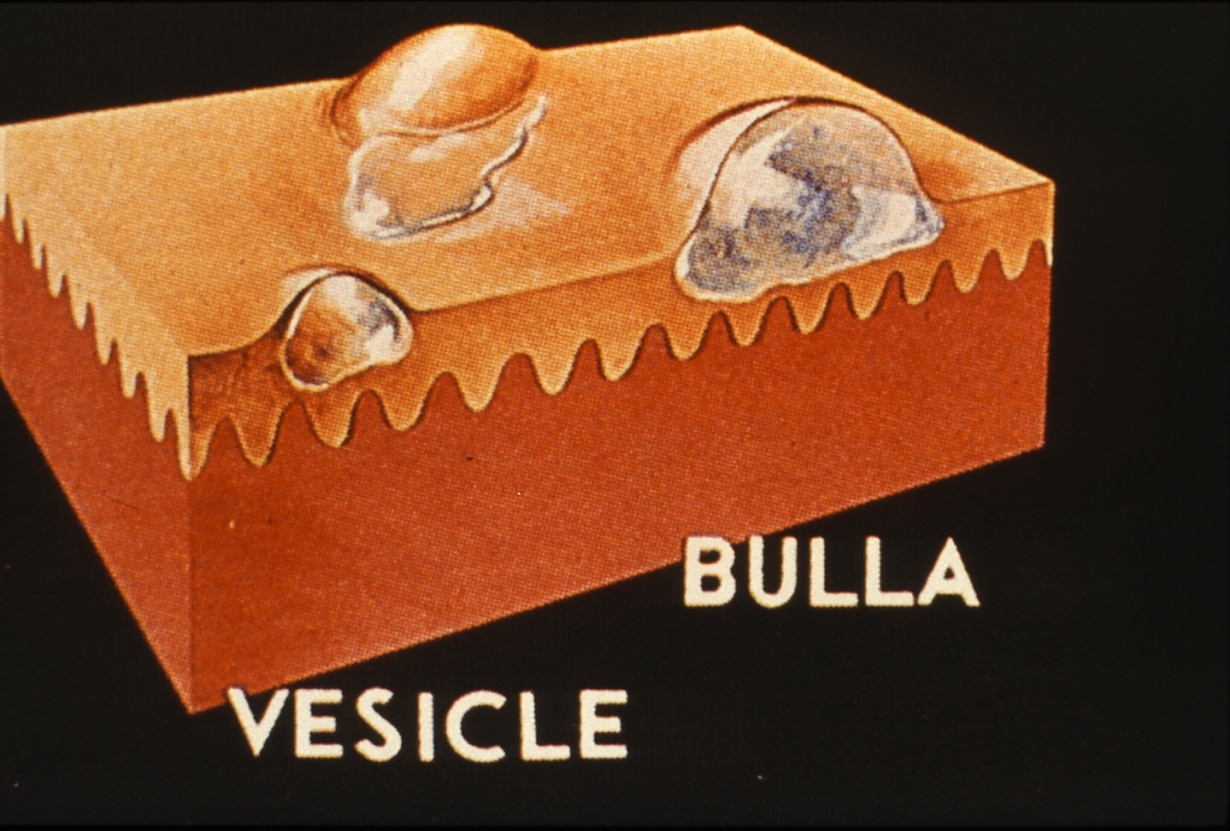 Πομφόλυγα: Έπαρμα του δέρματος, μεγαλύτερο του 1 εκ., με ορώδες ή αιματηρό υγρό
[Speaker Notes: MC1R is a highly polymorphic gene, with over 65 variants have been identified in caucasian individuals. Loss of function polymorphisms shift the synthesis of melanin towards pheomelanin, resulting in color variation in animals and  a red hair/fair skin phenotype in humans. In addition, the presence of MC1R polymorphisms in non-red hair individuals has been associated with photosensitivity.]
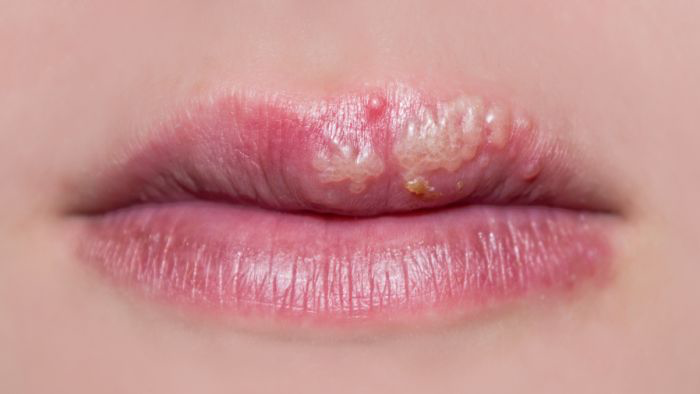 [Speaker Notes: MC1R is a highly polymorphic gene, with over 65 variants have been identified in caucasian individuals. Loss of function polymorphisms shift the synthesis of melanin towards pheomelanin, resulting in color variation in animals and  a red hair/fair skin phenotype in humans. In addition, the presence of MC1R polymorphisms in non-red hair individuals has been associated with photosensitivity.]
Πομφόλυγες
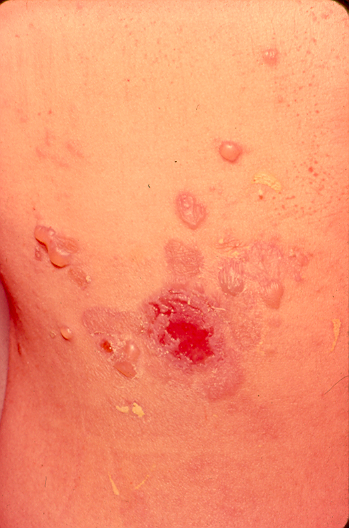 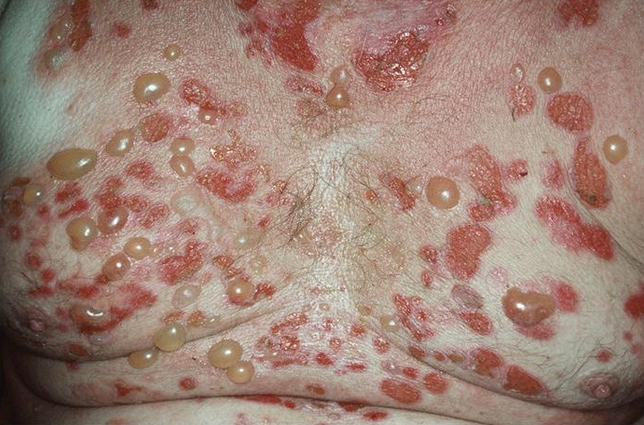 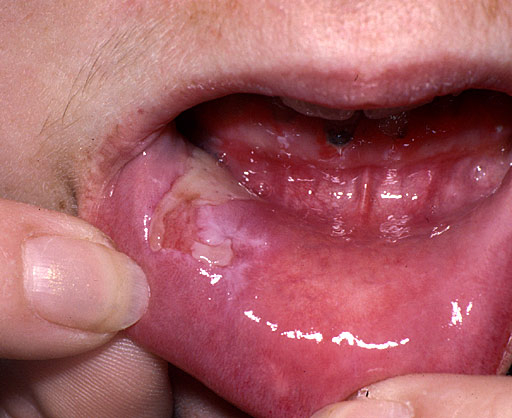 Πομφολυγώδες πεμφιγοειδές
Πέμφιγα
[Speaker Notes: MC1R is a highly polymorphic gene, with over 65 variants have been identified in caucasian individuals. Loss of function polymorphisms shift the synthesis of melanin towards pheomelanin, resulting in color variation in animals and  a red hair/fair skin phenotype in humans. In addition, the presence of MC1R polymorphisms in non-red hair individuals has been associated with photosensitivity.]
Φλύκταινα
Μικρό μόρφωμα του δέρματος, διαμέτρου < 1 εκ., σαν φυσαλίδα, που περιέχει πύο αντί για ορώδες υγρό
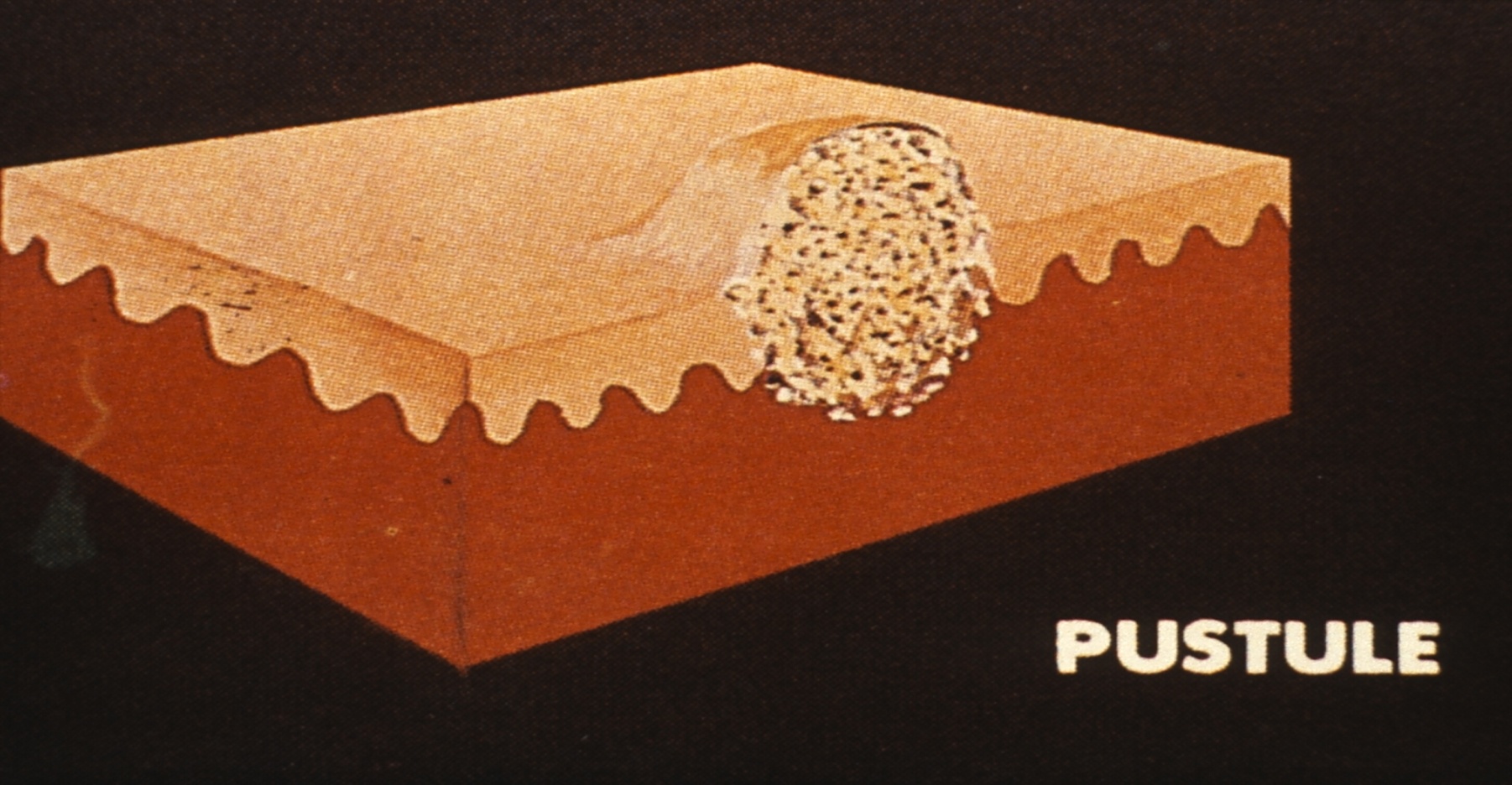 [Speaker Notes: MC1R is a highly polymorphic gene, with over 65 variants have been identified in caucasian individuals. Loss of function polymorphisms shift the synthesis of melanin towards pheomelanin, resulting in color variation in animals and  a red hair/fair skin phenotype in humans. In addition, the presence of MC1R polymorphisms in non-red hair individuals has been associated with photosensitivity.]
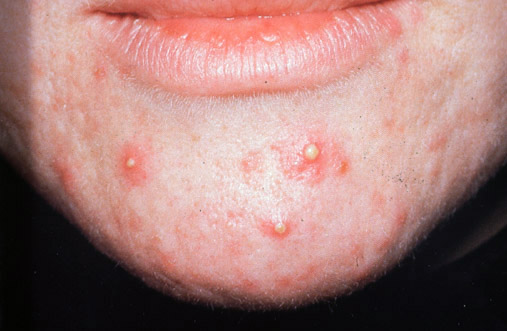 Πομφολυγώδες πεμφιγοειδές
[Speaker Notes: MC1R is a highly polymorphic gene, with over 65 variants have been identified in caucasian individuals. Loss of function polymorphisms shift the synthesis of melanin towards pheomelanin, resulting in color variation in animals and  a red hair/fair skin phenotype in humans. In addition, the presence of MC1R polymorphisms in non-red hair individuals has been associated with photosensitivity.]
Διάβρωση: απώλεια των επιφανειακών στοιβάδων της επιδερμίδας λόγω νοσογόνου ή μηχανικής αιτίας. Το βάθος της δεν ξεπερνάει το όριο της βασικής στοιβάδας
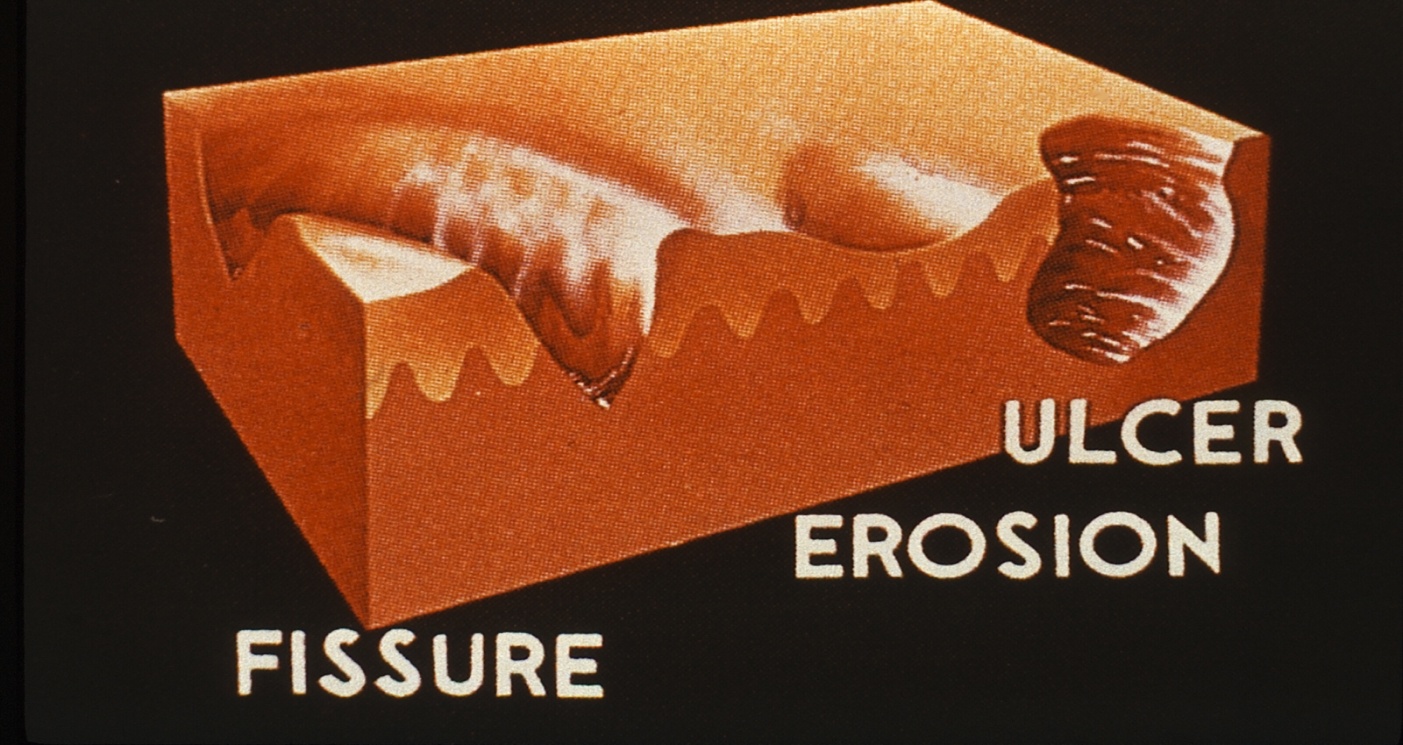 Έλκωση: Καταστροφή των στοιβάδων του δέρματος η οποία φτάνει μέχρι το χόριο και κατά την επούλωσή του καταλείπει ουλή
[Speaker Notes: MC1R is a highly polymorphic gene, with over 65 variants have been identified in caucasian individuals. Loss of function polymorphisms shift the synthesis of melanin towards pheomelanin, resulting in color variation in animals and  a red hair/fair skin phenotype in humans. In addition, the presence of MC1R polymorphisms in non-red hair individuals has been associated with photosensitivity.]
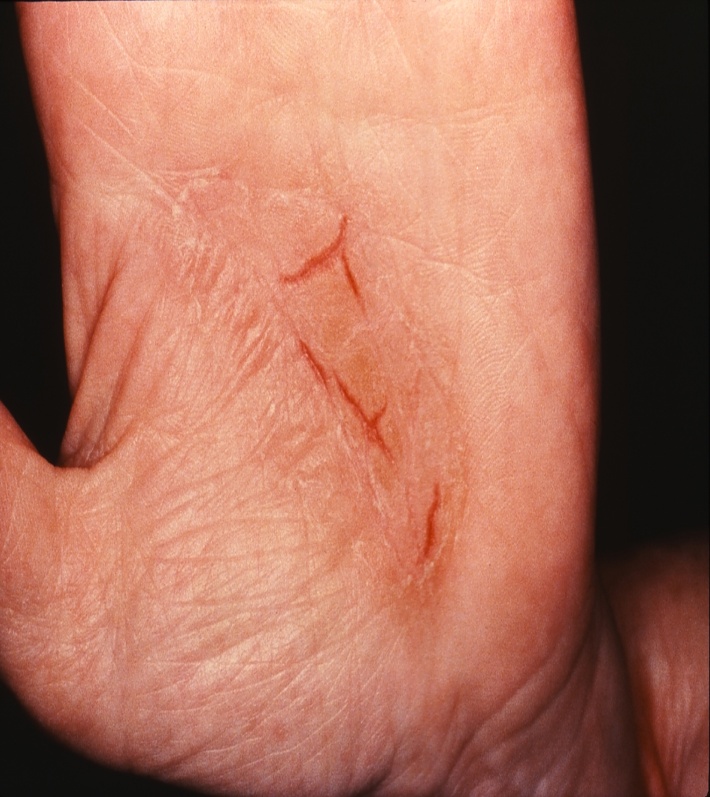 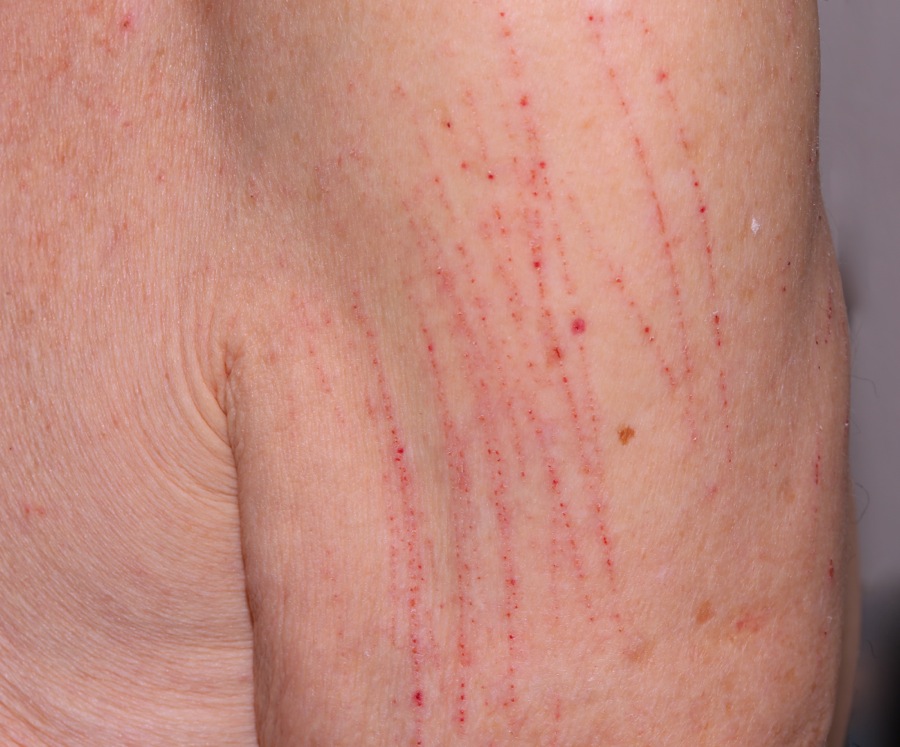 Ρωγμές
Εκδορές
[Speaker Notes: MC1R is a highly polymorphic gene, with over 65 variants have been identified in caucasian individuals. Loss of function polymorphisms shift the synthesis of melanin towards pheomelanin, resulting in color variation in animals and  a red hair/fair skin phenotype in humans. In addition, the presence of MC1R polymorphisms in non-red hair individuals has been associated with photosensitivity.]
Σύφιλη
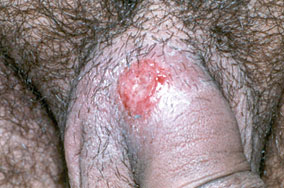 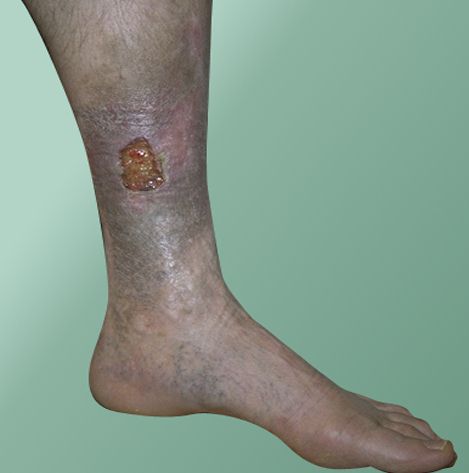 Έλκος
[Speaker Notes: MC1R is a highly polymorphic gene, with over 65 variants have been identified in caucasian individuals. Loss of function polymorphisms shift the synthesis of melanin towards pheomelanin, resulting in color variation in animals and  a red hair/fair skin phenotype in humans. In addition, the presence of MC1R polymorphisms in non-red hair individuals has been associated with photosensitivity.]
Πώς περιγράφουμε ένα εξάνθημα;
[Speaker Notes: MC1R is a highly polymorphic gene, with over 65 variants have been identified in caucasian individuals. Loss of function polymorphisms shift the synthesis of melanin towards pheomelanin, resulting in color variation in animals and  a red hair/fair skin phenotype in humans. In addition, the presence of MC1R polymorphisms in non-red hair individuals has been associated with photosensitivity.]
Πλάκα
Διάμετρος
2-3 εκ
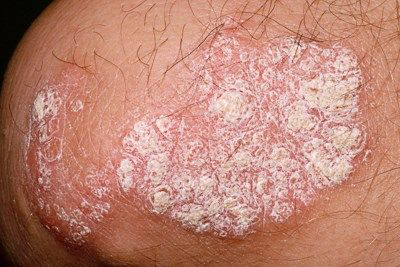 Ερυθρή
Κυκλικό σχήμα
Απολέπιση
[Speaker Notes: MC1R is a highly polymorphic gene, with over 65 variants have been identified in caucasian individuals. Loss of function polymorphisms shift the synthesis of melanin towards pheomelanin, resulting in color variation in animals and  a red hair/fair skin phenotype in humans. In addition, the presence of MC1R polymorphisms in non-red hair individuals has been associated with photosensitivity.]
Πώς περιγράφουμε ένα εξάνθημα;
[Speaker Notes: MC1R is a highly polymorphic gene, with over 65 variants have been identified in caucasian individuals. Loss of function polymorphisms shift the synthesis of melanin towards pheomelanin, resulting in color variation in animals and  a red hair/fair skin phenotype in humans. In addition, the presence of MC1R polymorphisms in non-red hair individuals has been associated with photosensitivity.]
Δερματοτομική
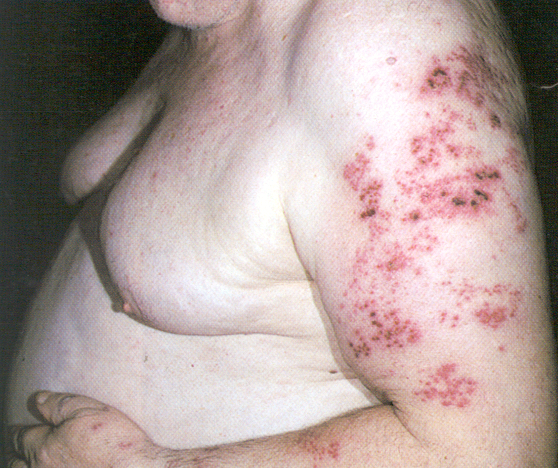 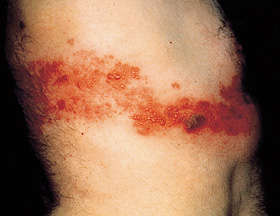 Έρπητας ζωστήρας
[Speaker Notes: MC1R is a highly polymorphic gene, with over 65 variants have been identified in caucasian individuals. Loss of function polymorphisms shift the synthesis of melanin towards pheomelanin, resulting in color variation in animals and  a red hair/fair skin phenotype in humans. In addition, the presence of MC1R polymorphisms in non-red hair individuals has been associated with photosensitivity.]
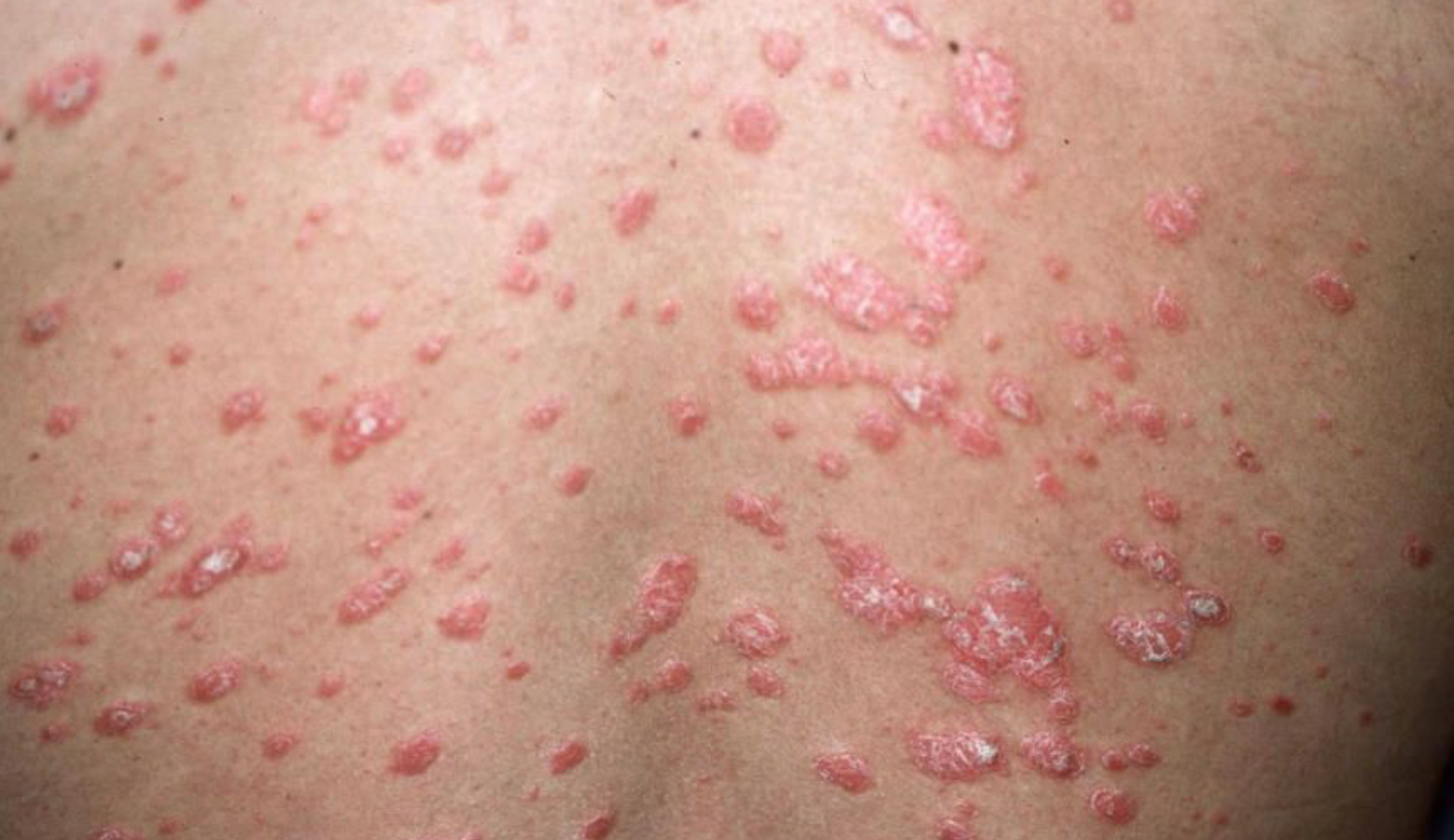 Σταγονοειδής ψωρίαση
Βασικές διαγνωστικές εξετάσεις
Δερματοσκόπηση - χαρτογράφηση
Μικροσκόπηση δερματικών ξεσμάτων
Αλλεργικές δοκιμασίες (patch testing)
Βιοψία δέρματος – ιστολογική εξέταση
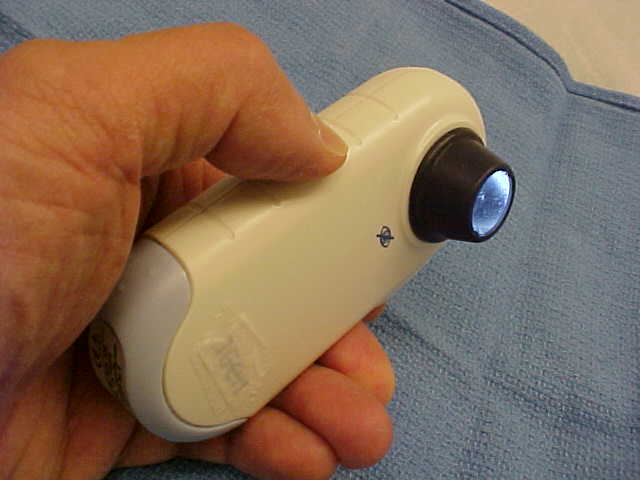 Δερματοσκόπηση
 λεπτομερής μέθοδος εξέτασης με τη βοήθεια
     του δερματοσκόπιου (φακός με ειδικό φωτισμό)

 παρέχει  πληροφορίες σε υπομακροσκοπικό
     επίπεδο

 συμπληρώνει  την κλινική εξέταση

 χρησιμεύει στη διάγνωση :
    - μελανινοκυτταρικών όγκων
    - μη μελανινοκυτταρικών δερματικών όγκων
    - άλλων δερματοπαθειών ( ψωρίαση , ψώρα)
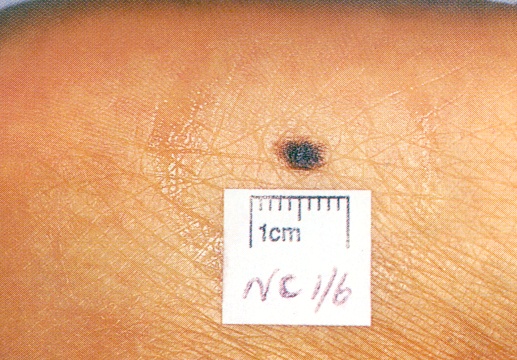 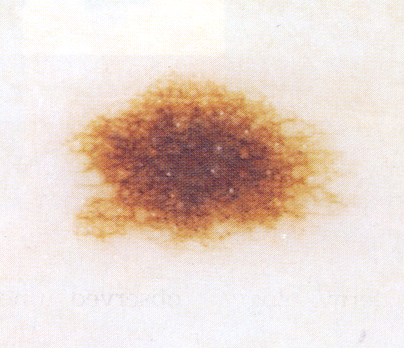 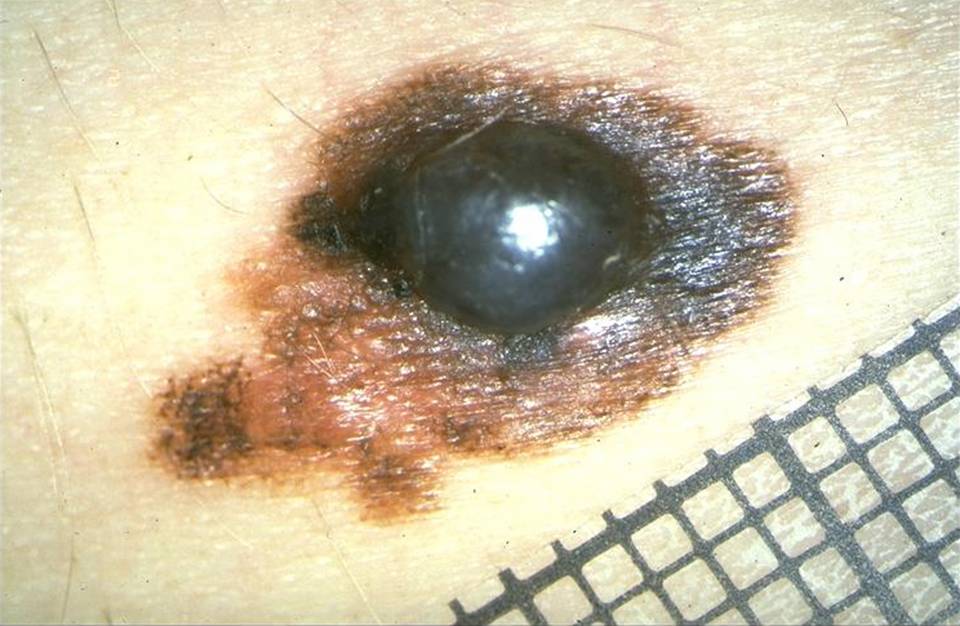 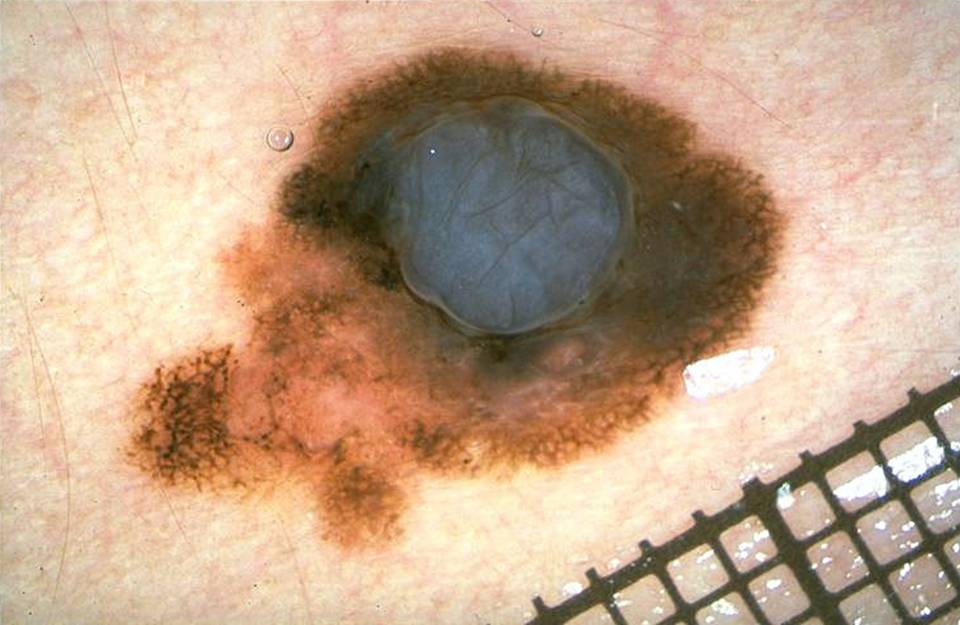 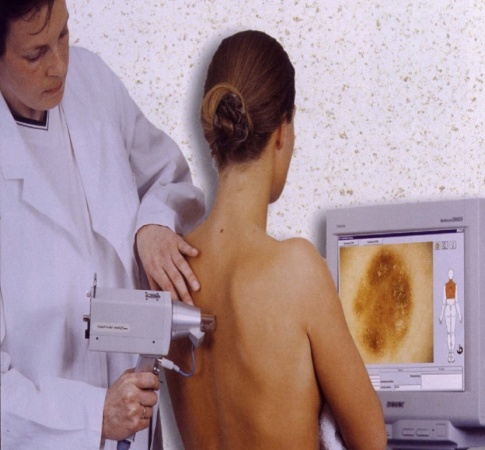 Mικροσκόπηση
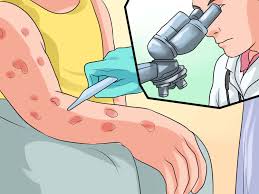  πως πραγματοποιείται:

    λήψη ξεσμάτων δέρματος ή ονύχων,
      τμημάτων τριχών, επιχρίσματος 
      δερματικών βλαβών

    το ληφθέν υλικό τοποθετείται σε 
      αντικειμενοφόρο πλάκα 

     ακολουθεί η μικροσκόπηση, 
       (προσθήκη χημικού μέσου, 
         πχ ΚΟΗ εφόσον απαιτείται)
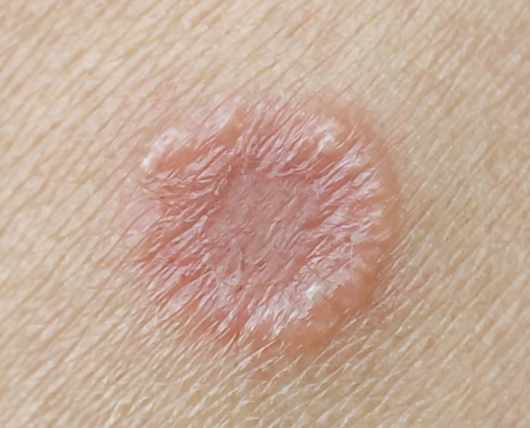 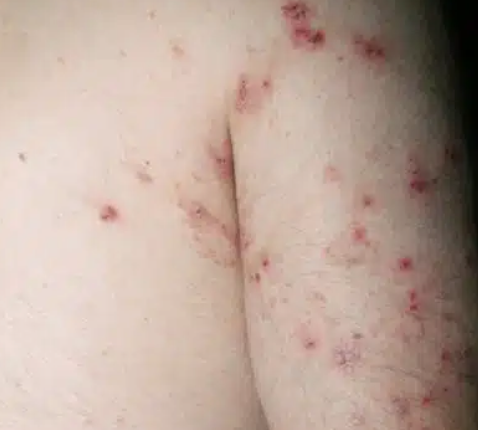 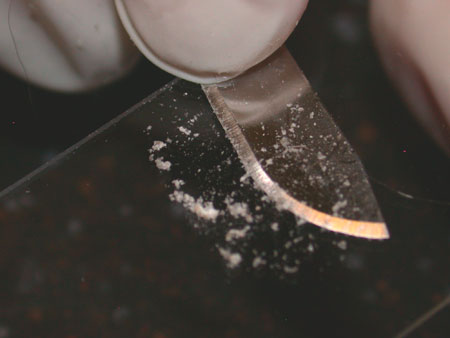 Mικροσκόπηση
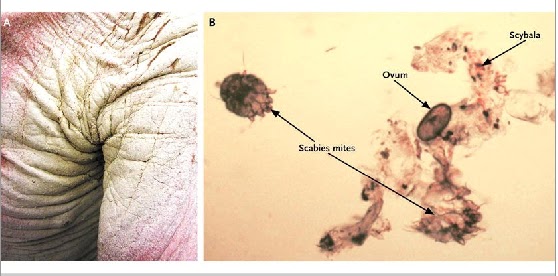  που χρησιμοποιείται:

    παρασιτικές λοιμώξεις (άκαρι ψώρας)

    μικροβιακές λοιμώξεις
      (ωχρά σπειροχαίτη-σύφιλη)

    μυκητιασικές λοιμώξεις
     (δερματόφυτα, μικρόσπορα)
ΑΚΑΡΙ ΨΩΡΑΣ
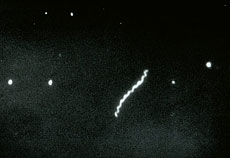 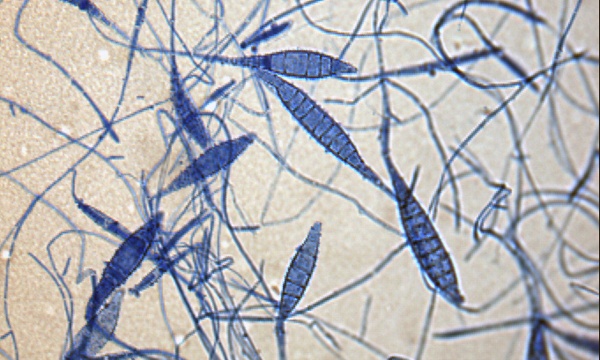 ΩΧΡΑ ΣΠΕΙΡΟΧΑΙΤΗ
ΜΙΚΡΟΣΚΟΠΗΣΗ ΣΕ ΣΚΟΤΕΙΝΟ ΠΕΔΙΟ
Microsporum canis
Βιοψία δέρματος
- χρησιμοποιείται για τη διάγνωση ή τον αποκλεισμό 
    συγκεκριμένων  δερματοπαθειών
- για την ολική αφαίρεση μιας βλάβης του δέρματος
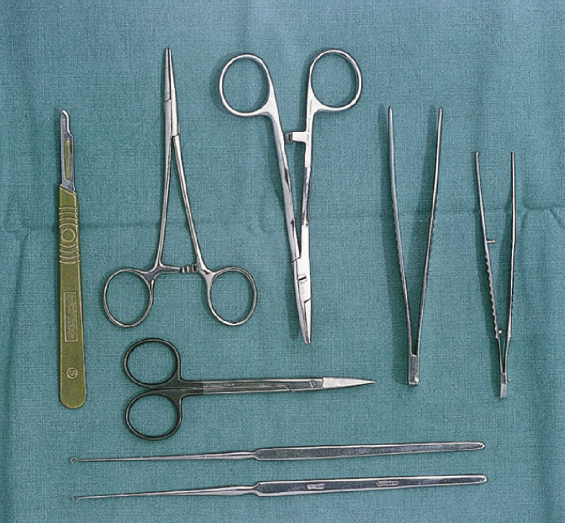 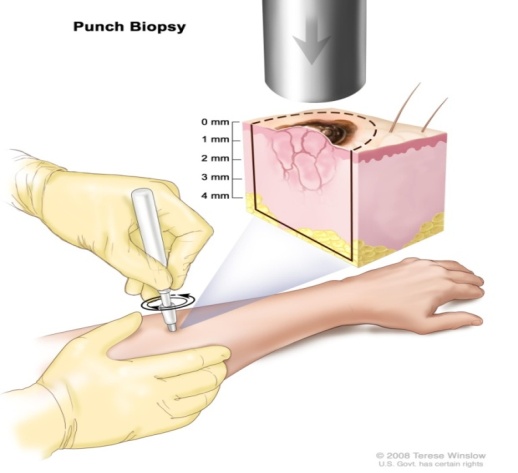 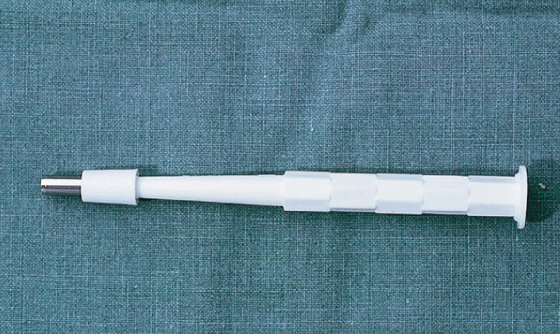 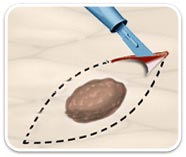 ΙΣΤΟΠΑΘΟΛΟΓΙΑ ΔΕΡΜΑΤΟΣ
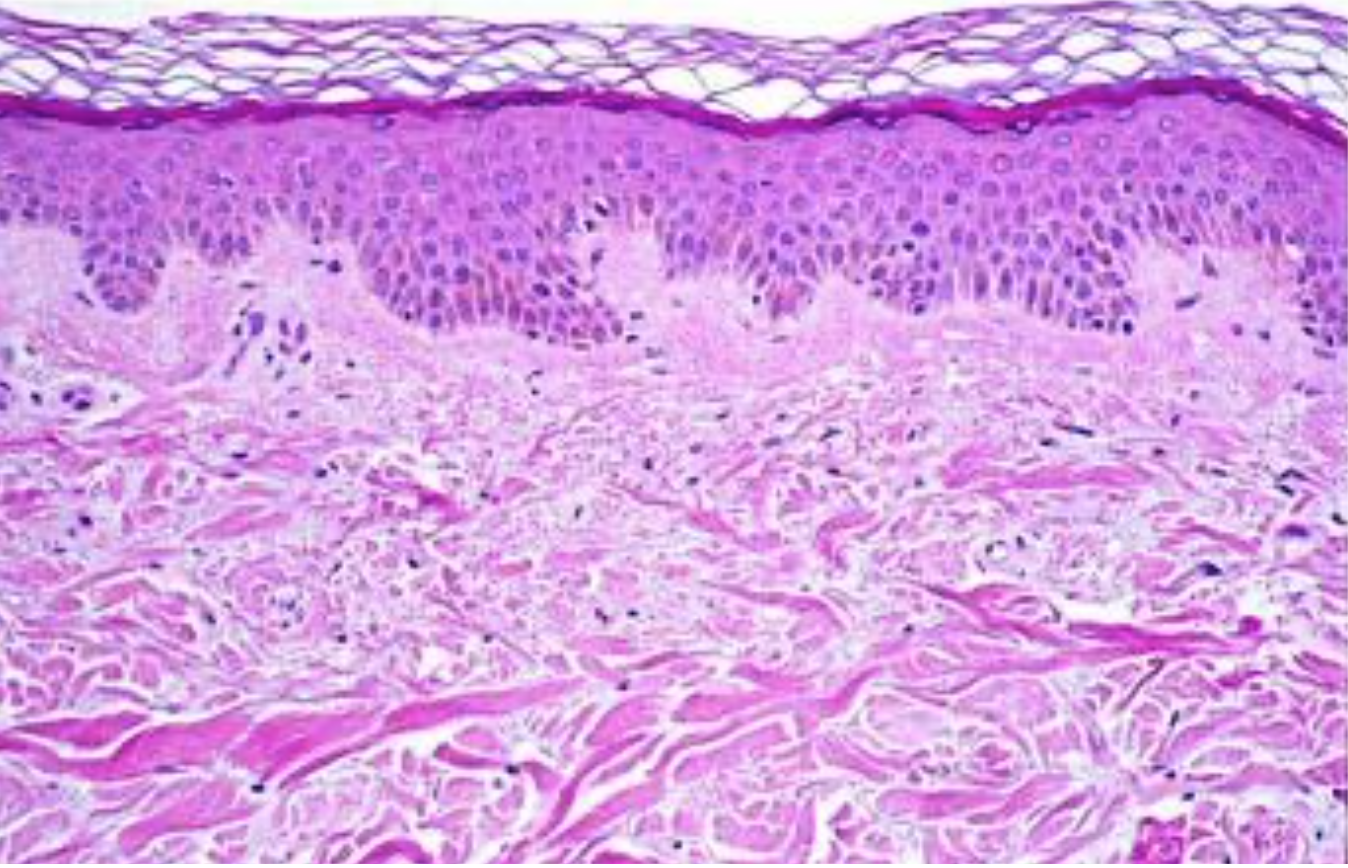 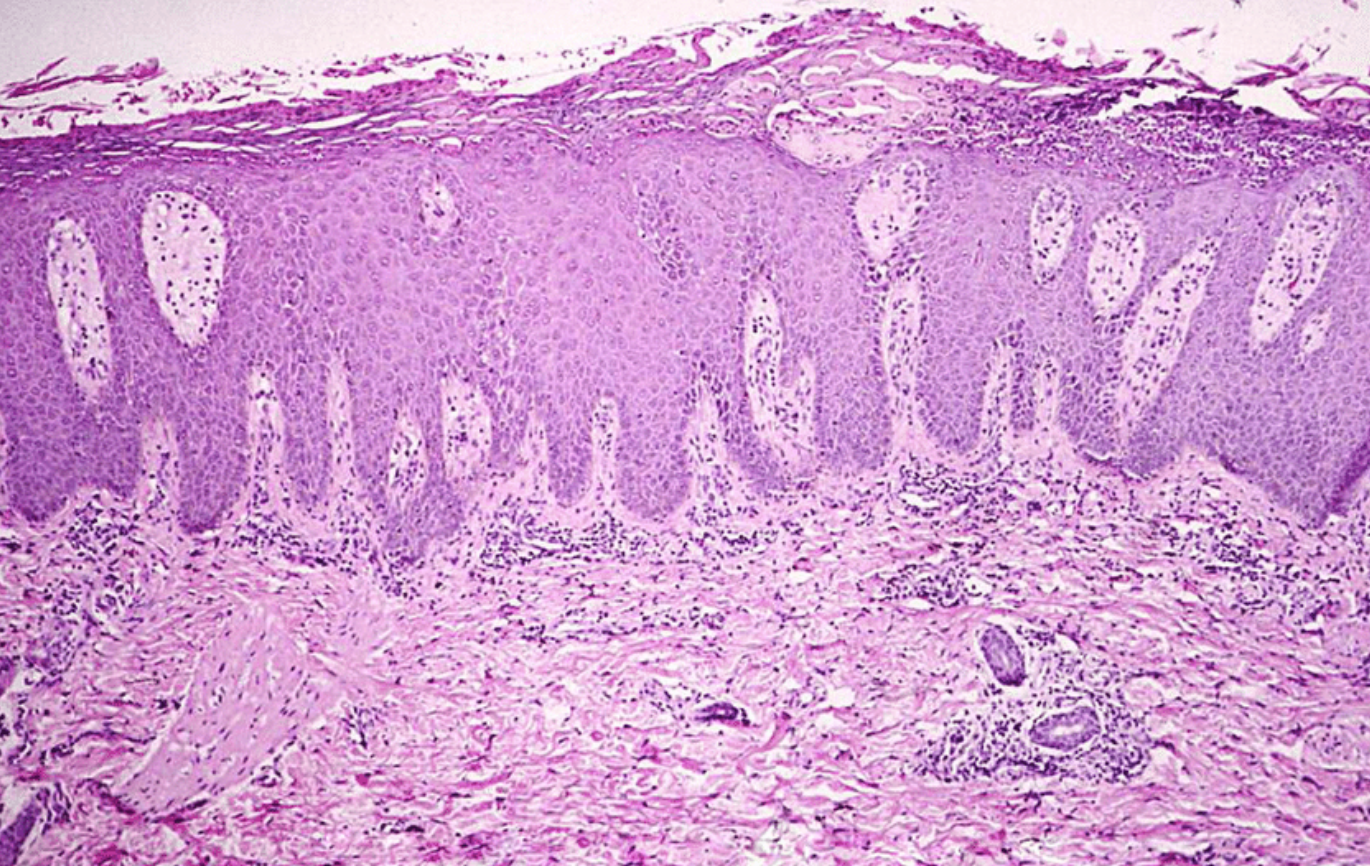 Ψωρίαση
Φυσιολογικό δέρμα
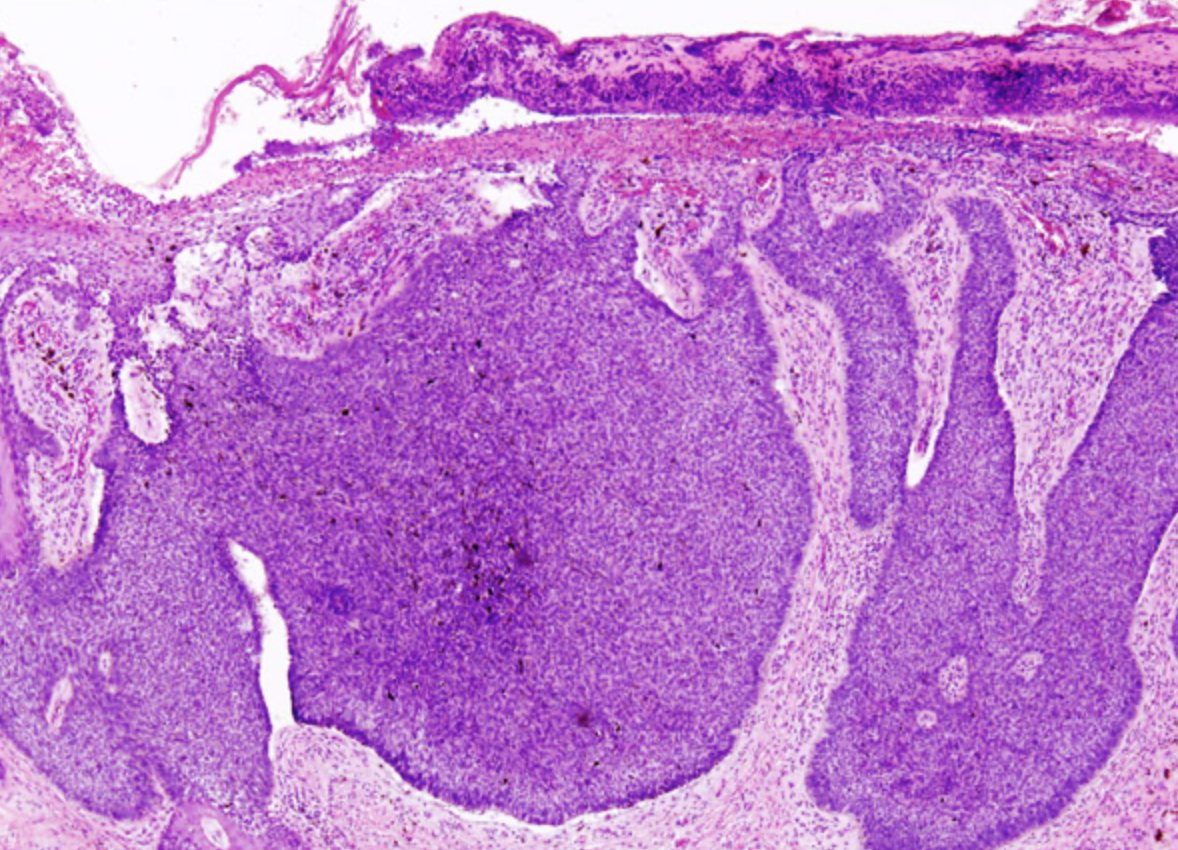 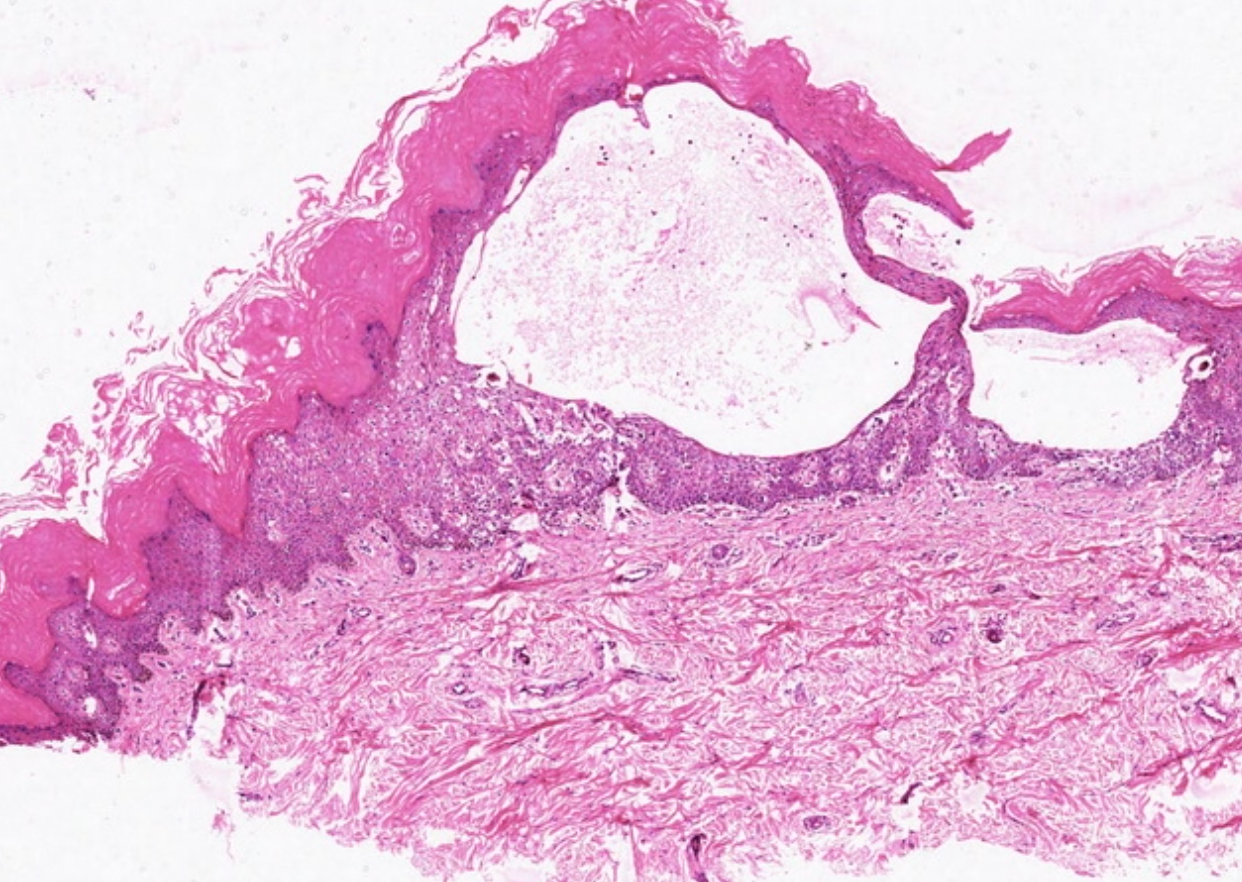 Βασικοκυτταρικό καρκίνωμα
Πομφολυγώδες πεμφιγοειδές
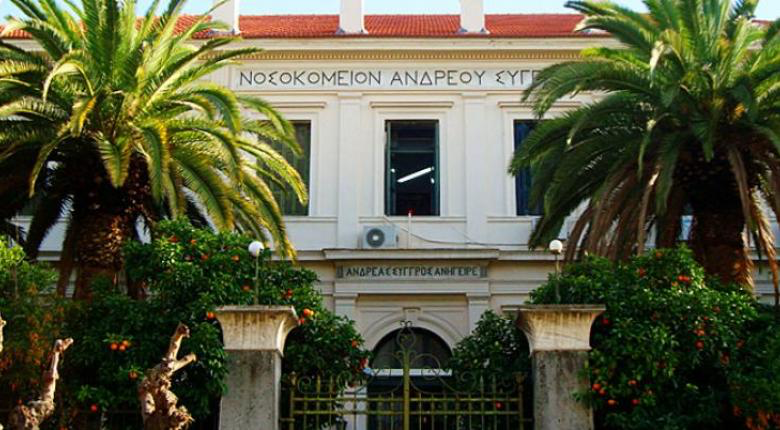 Καλώς ήλθατε!